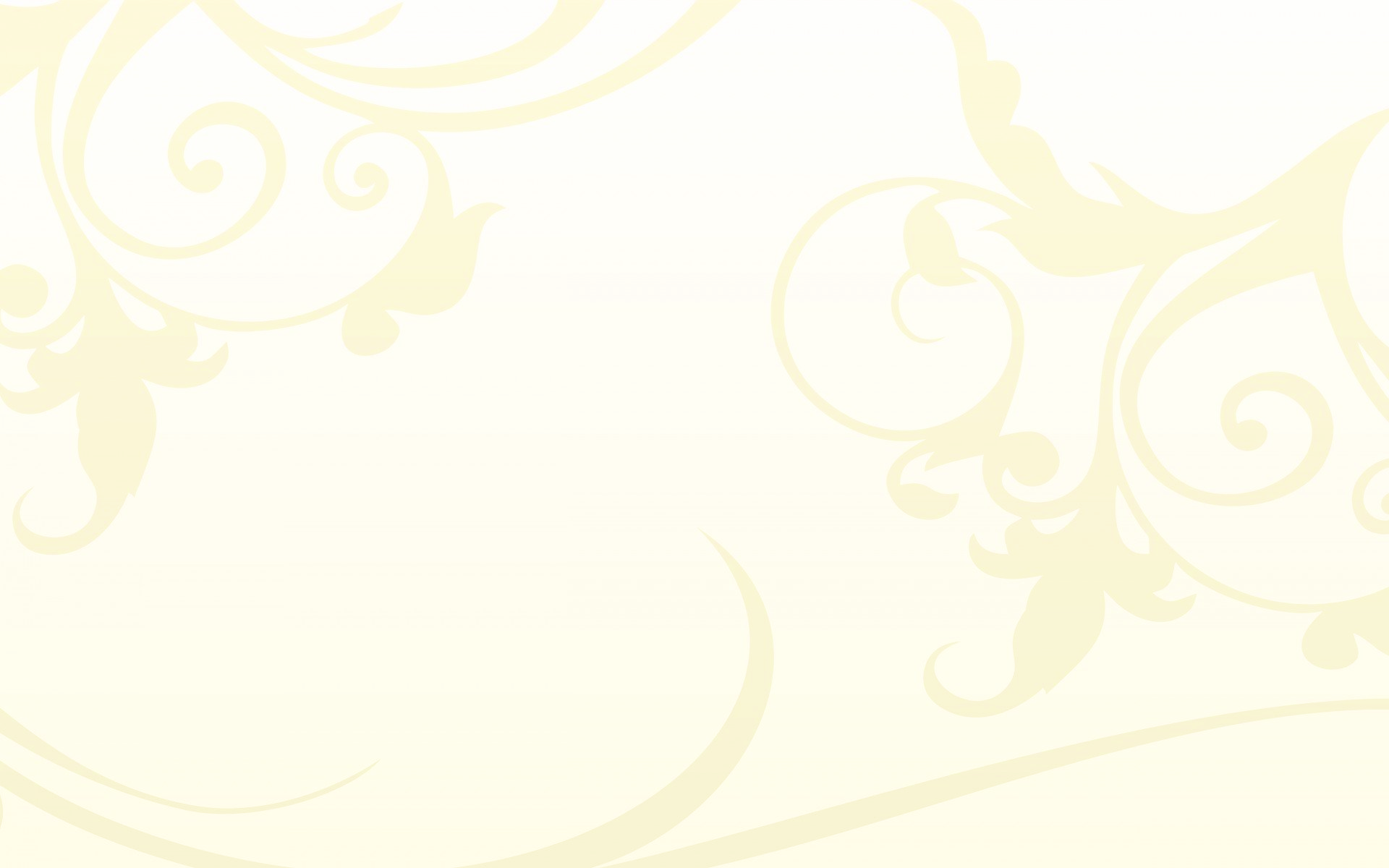 АВТОМАТИЗАЦИЯ ЗВУКА [Р] В СЛОГАХ
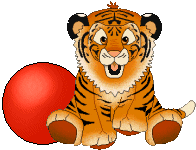 РА-РА-РА
РУ-РУ-РУ
РО-РО-РО
РЫ-РЫ-РЫ
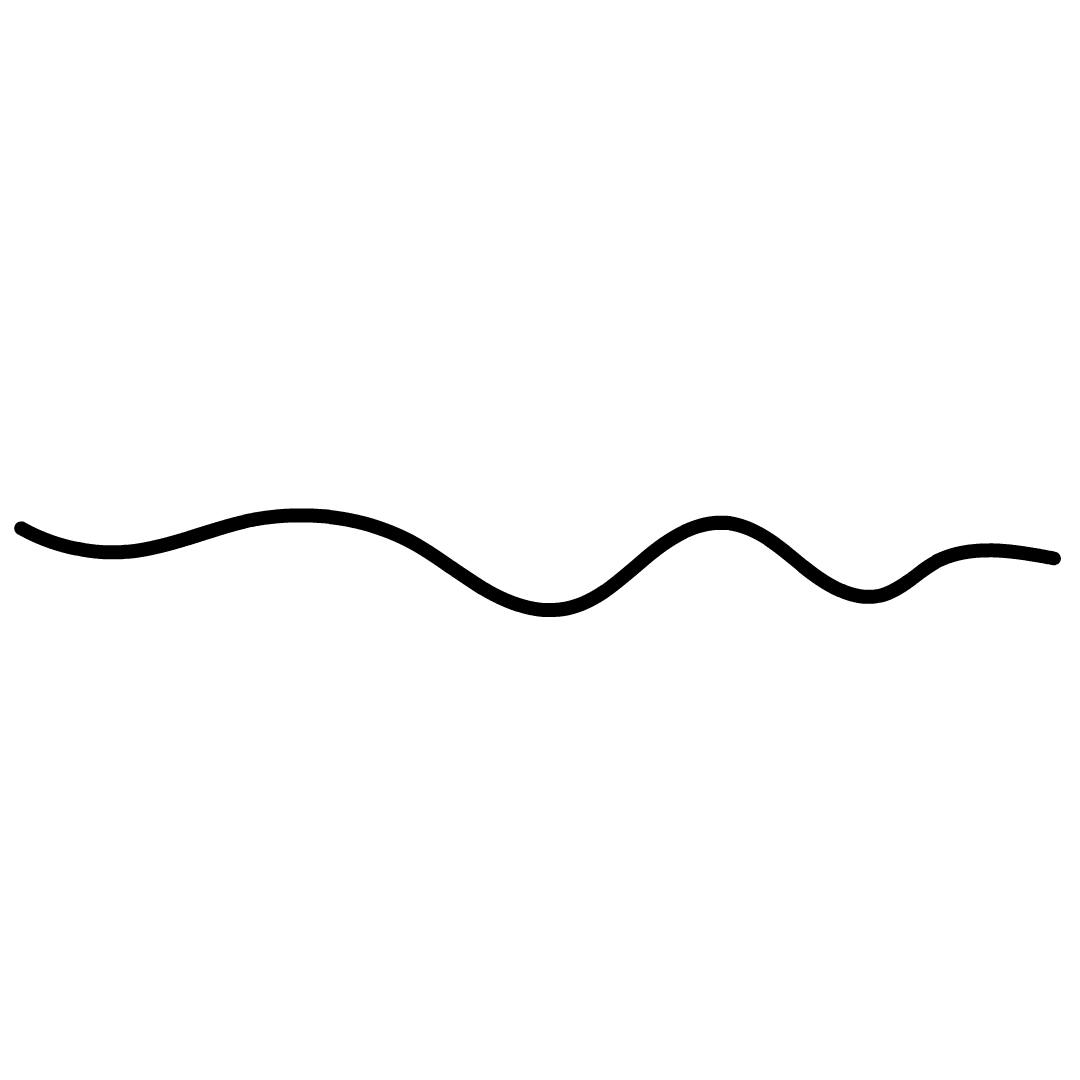 АР-АР-АР
УР-УР-УР
ОР-ОР-ОР
ЫР-ЫР-ЫР
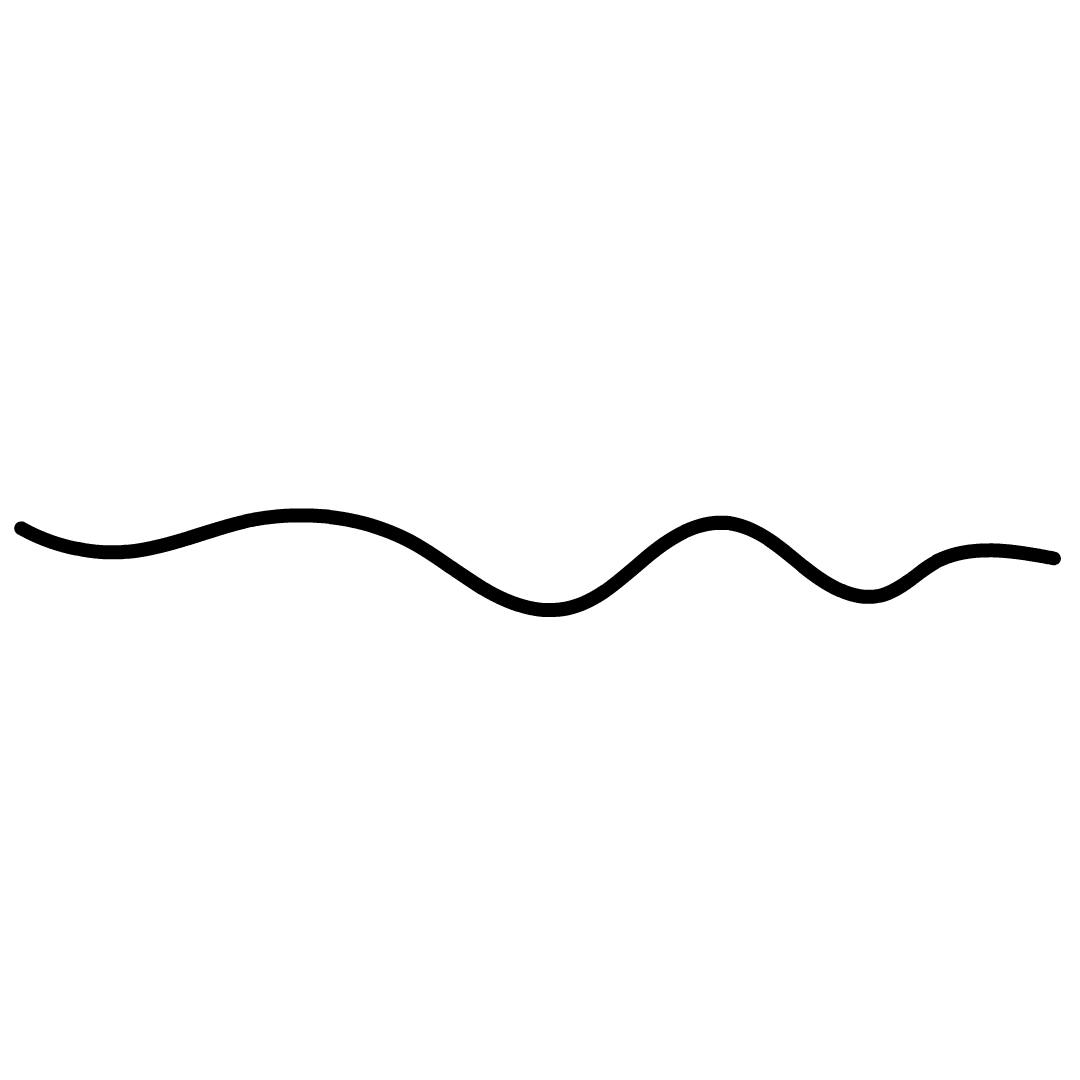 АРА-АРА-АРА
УРУ-УРУ-УРУ
ОРО-ОРО-ОРО
ЫРЫ-ЫРЫ-ЫРЫ
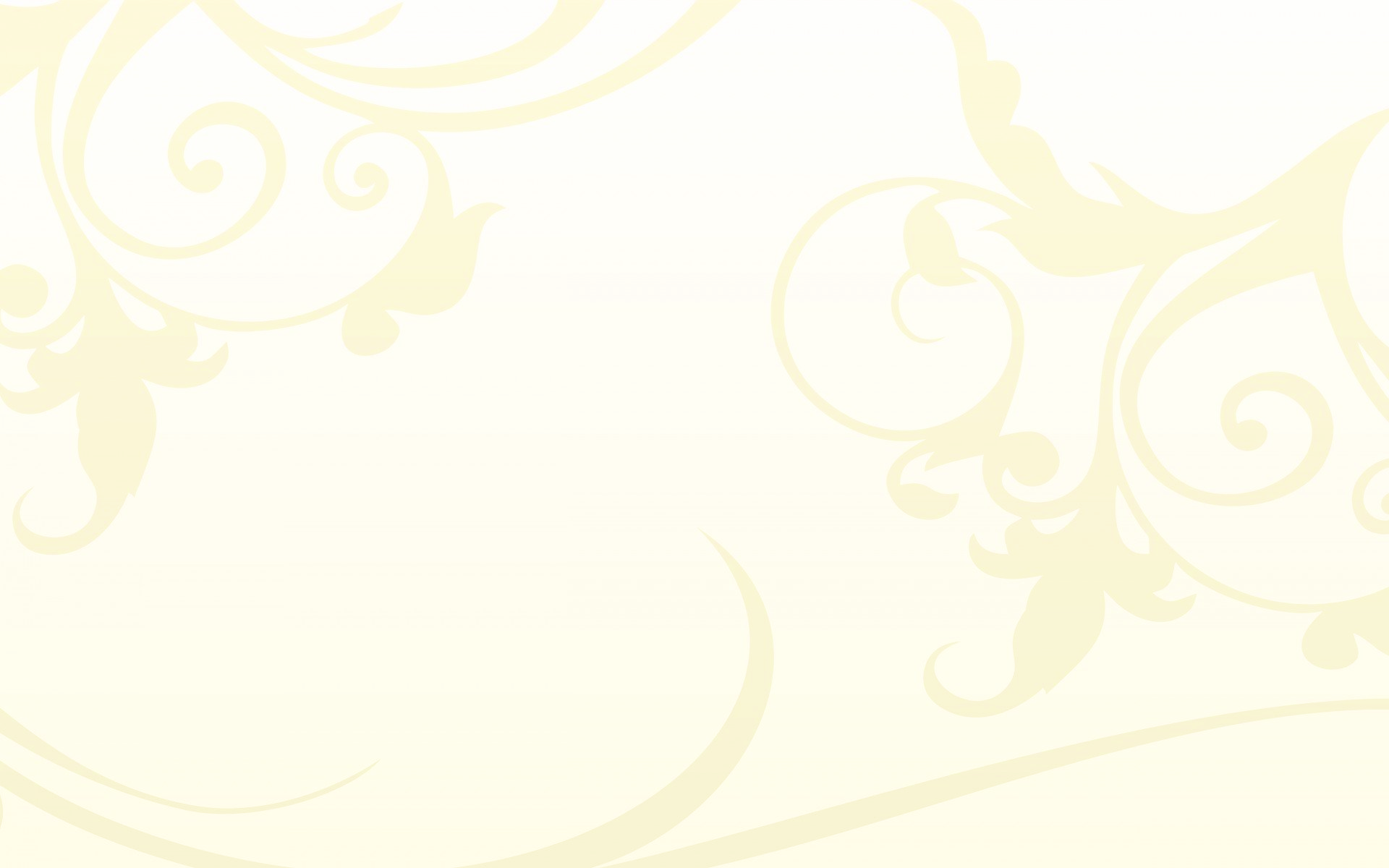 ЗВУК [Р] В СЛОВАХ СО 
СТЕЧЕНИЕМ СОГЛАСНЫХ
вра – вро – вру – вры
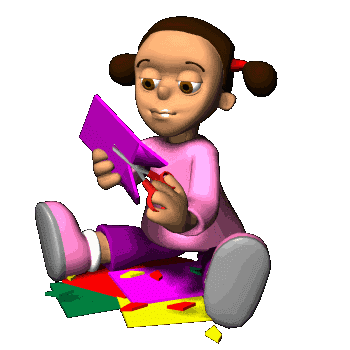 кра – кро – кру – кры
гра – гро – гру – гры
дра – дро – дру – дры
бра – бро – бру – бры
тра – тро – тру – тры
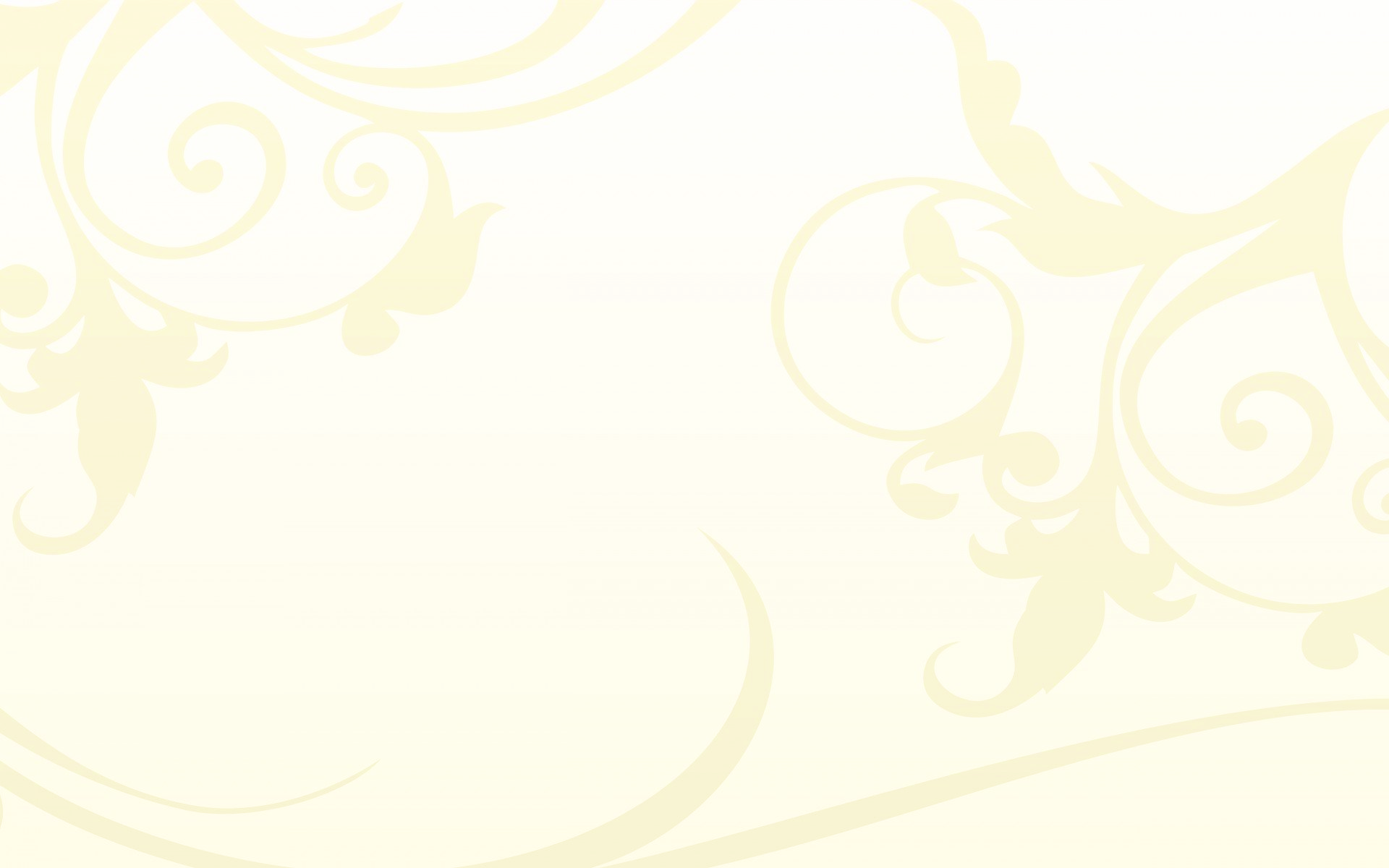 ЗВУК [Р] В НАЧАЛЕ СЛОВА
РАКЕТА
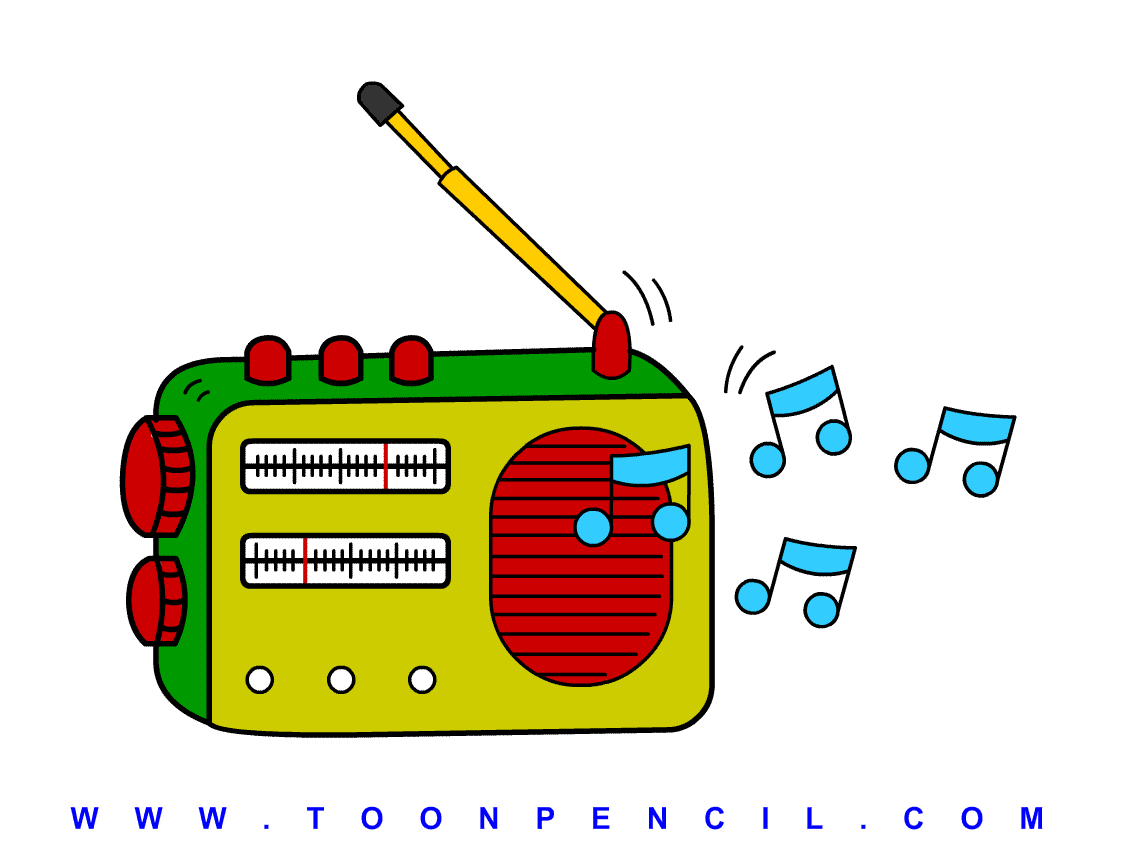 РАДИО
РАДУГА
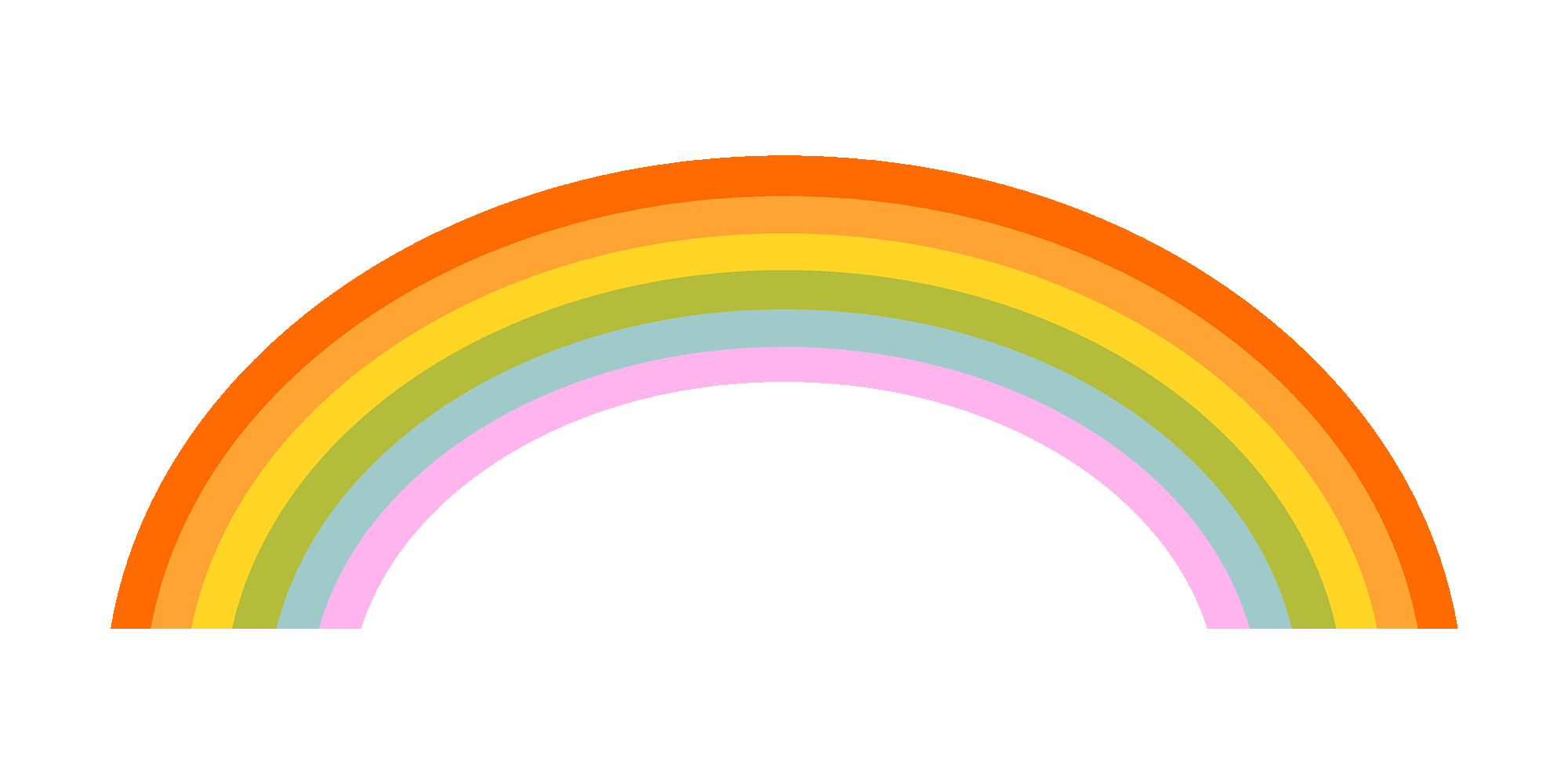 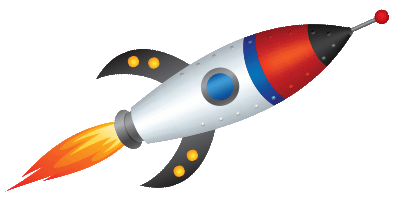 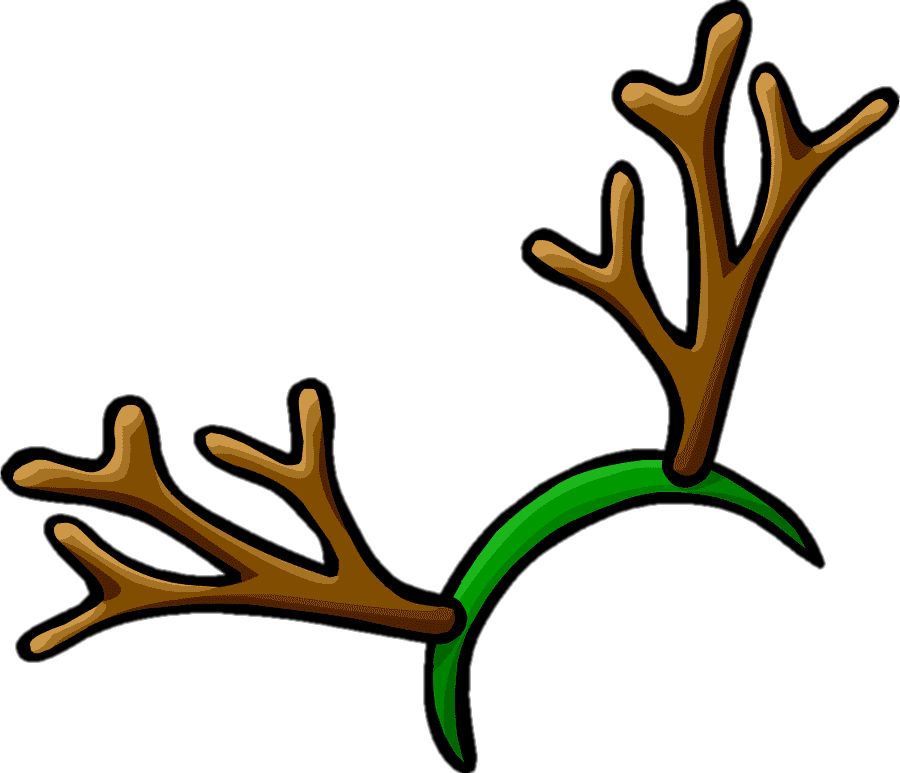 РОТ
РОГА
РАК
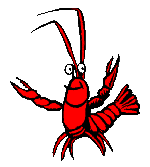 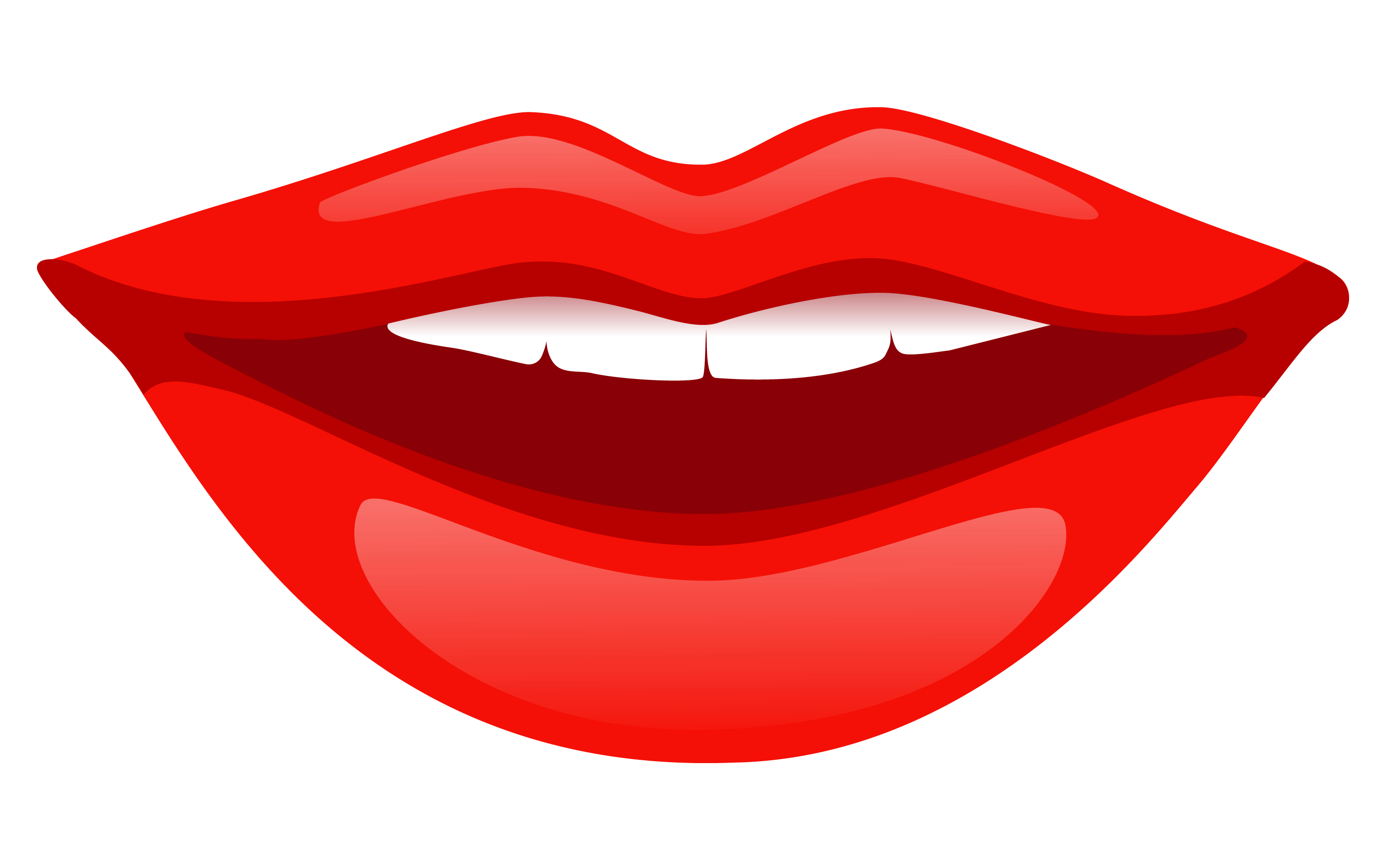 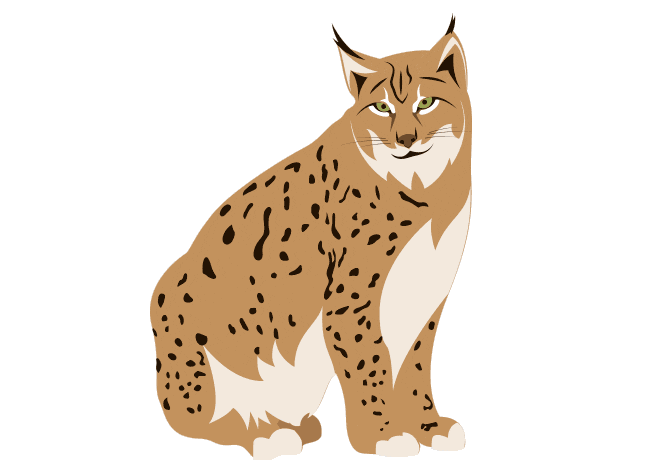 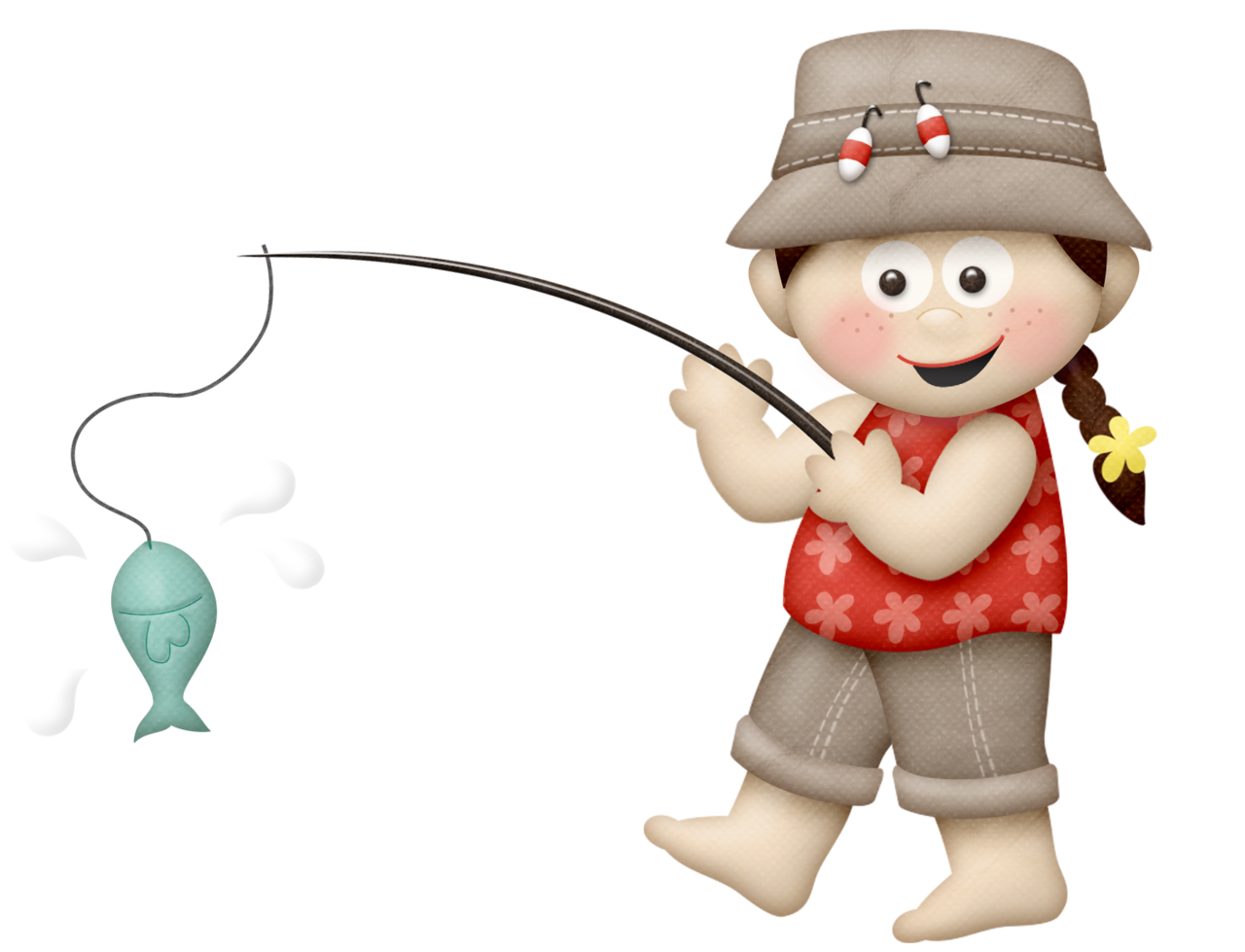 РЫБАК
РЫСЬ
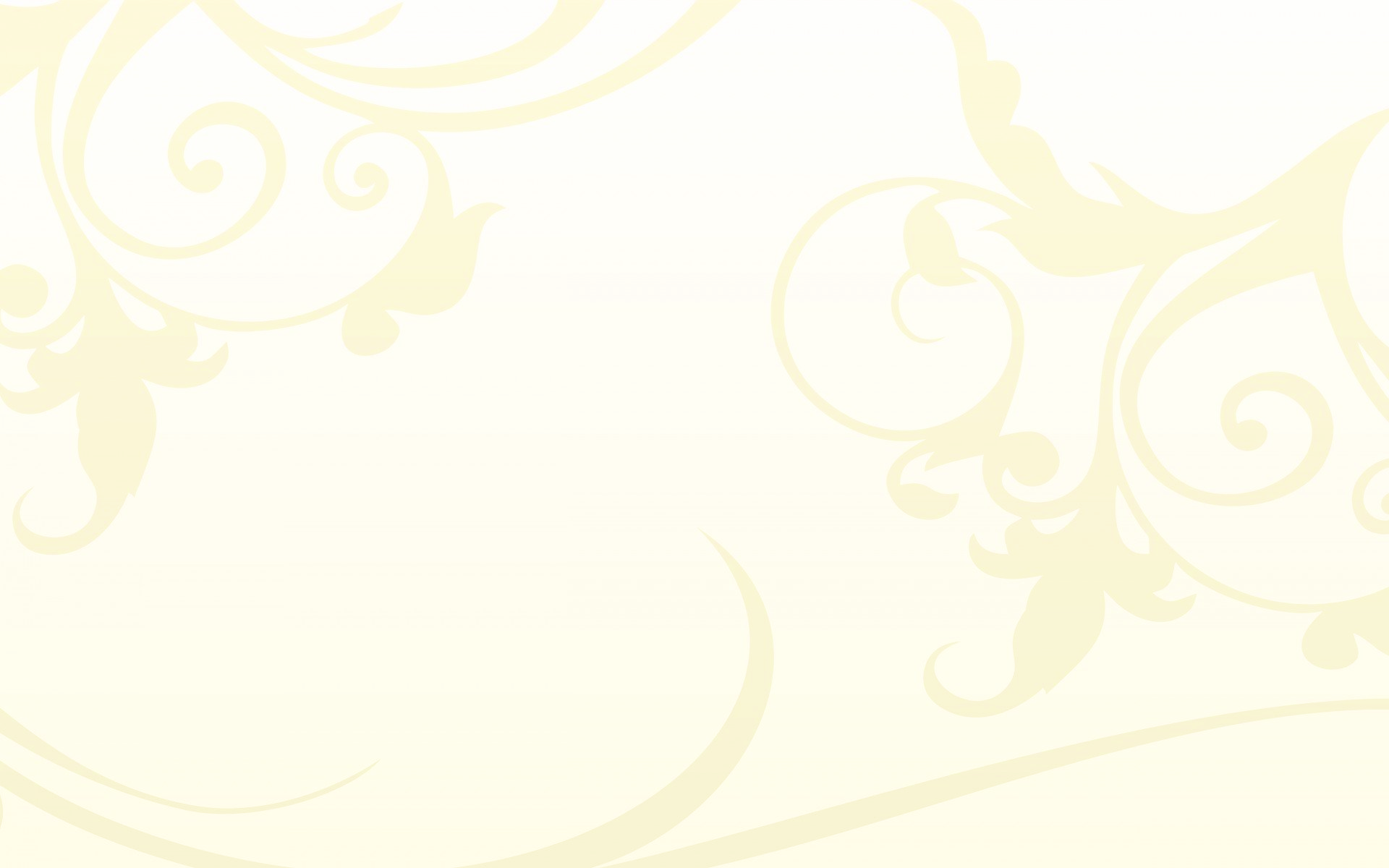 ЗВУК [Р] В СЕРЕДИНЕ СЛОВА
ГОРА
ВОРОТА
БАРАН
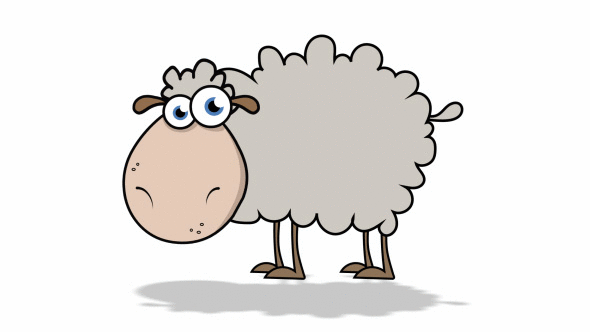 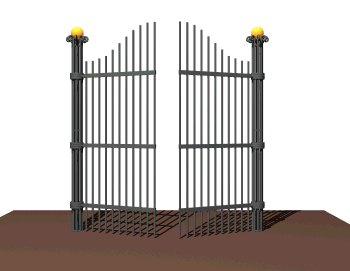 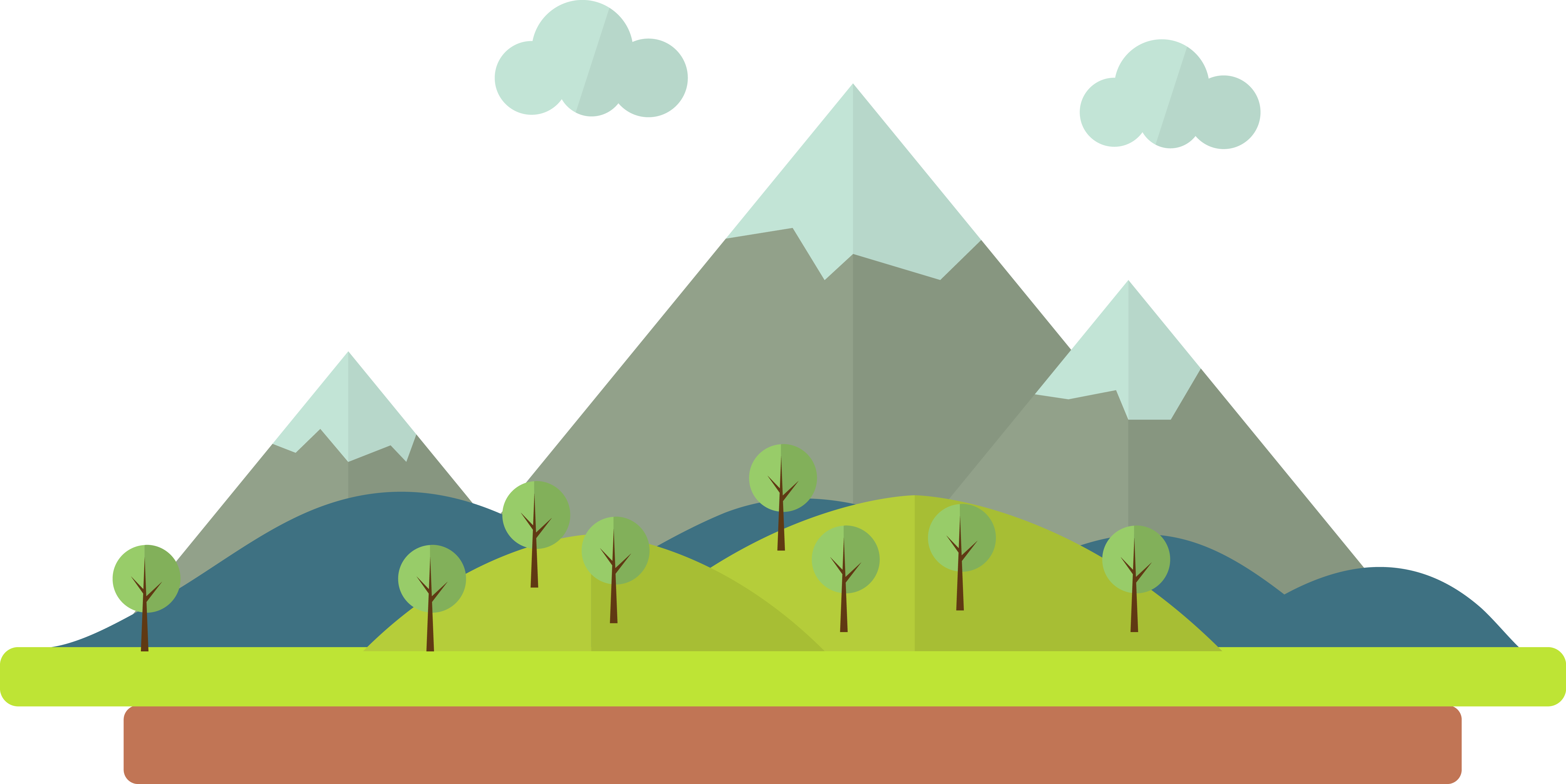 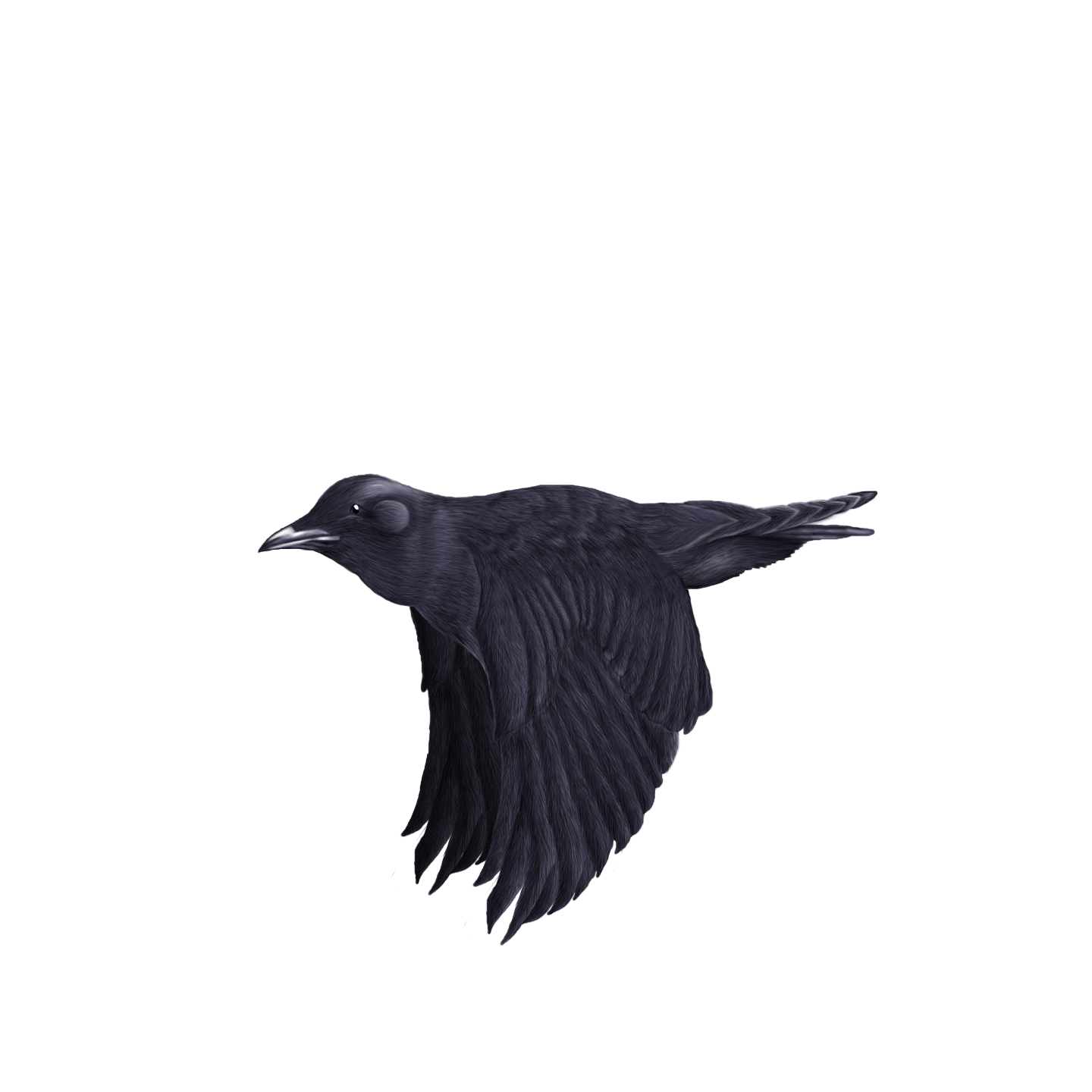 ПЁРЫШКО
КОРОВА
ВОРОН
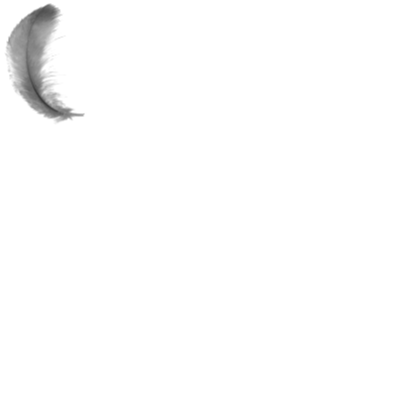 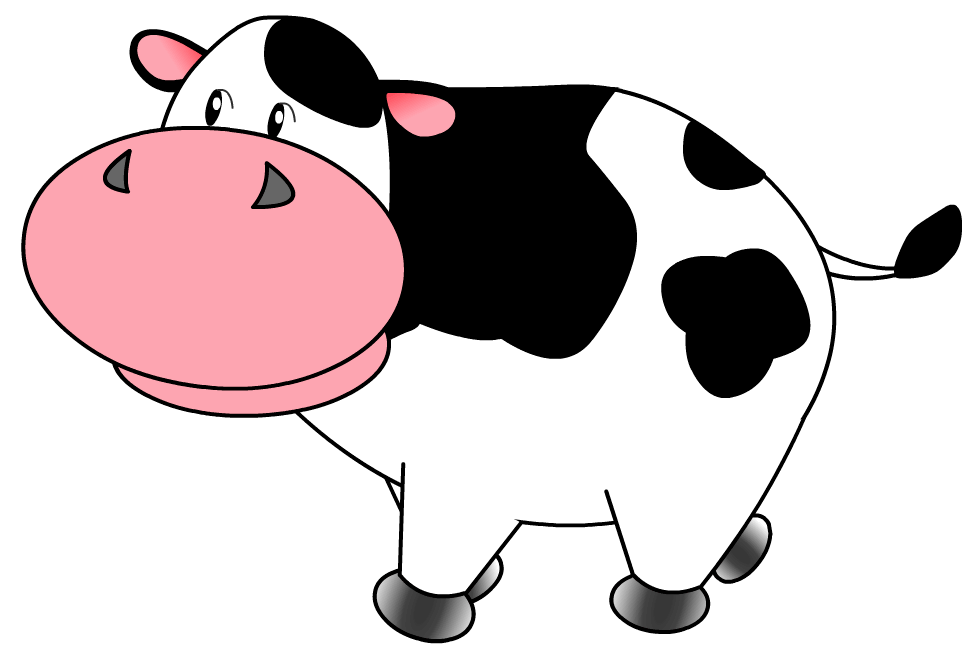 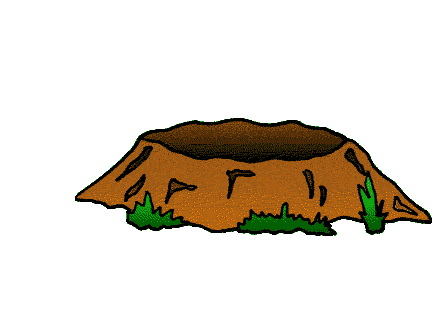 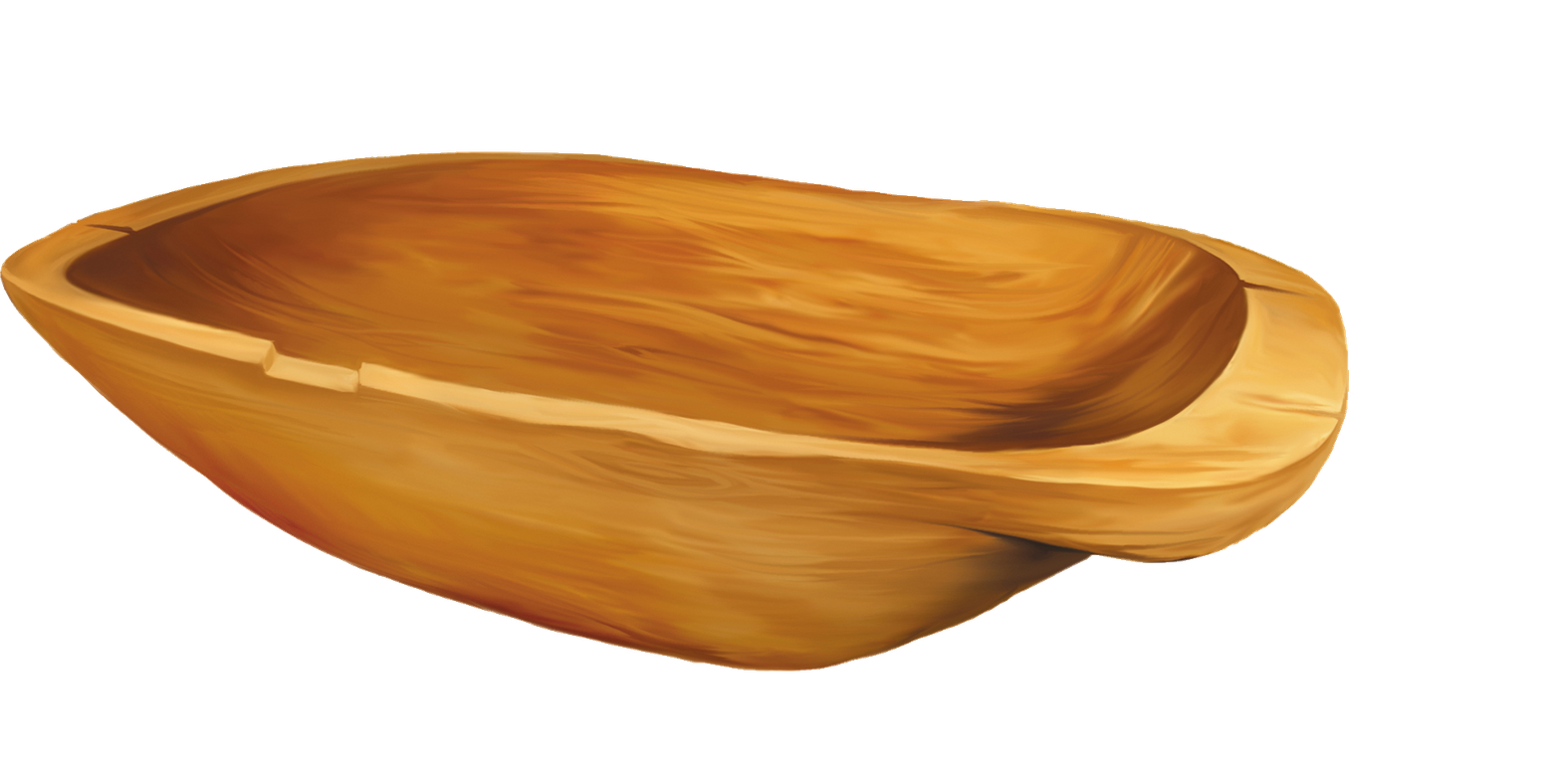 НОРА
КОРЫТО
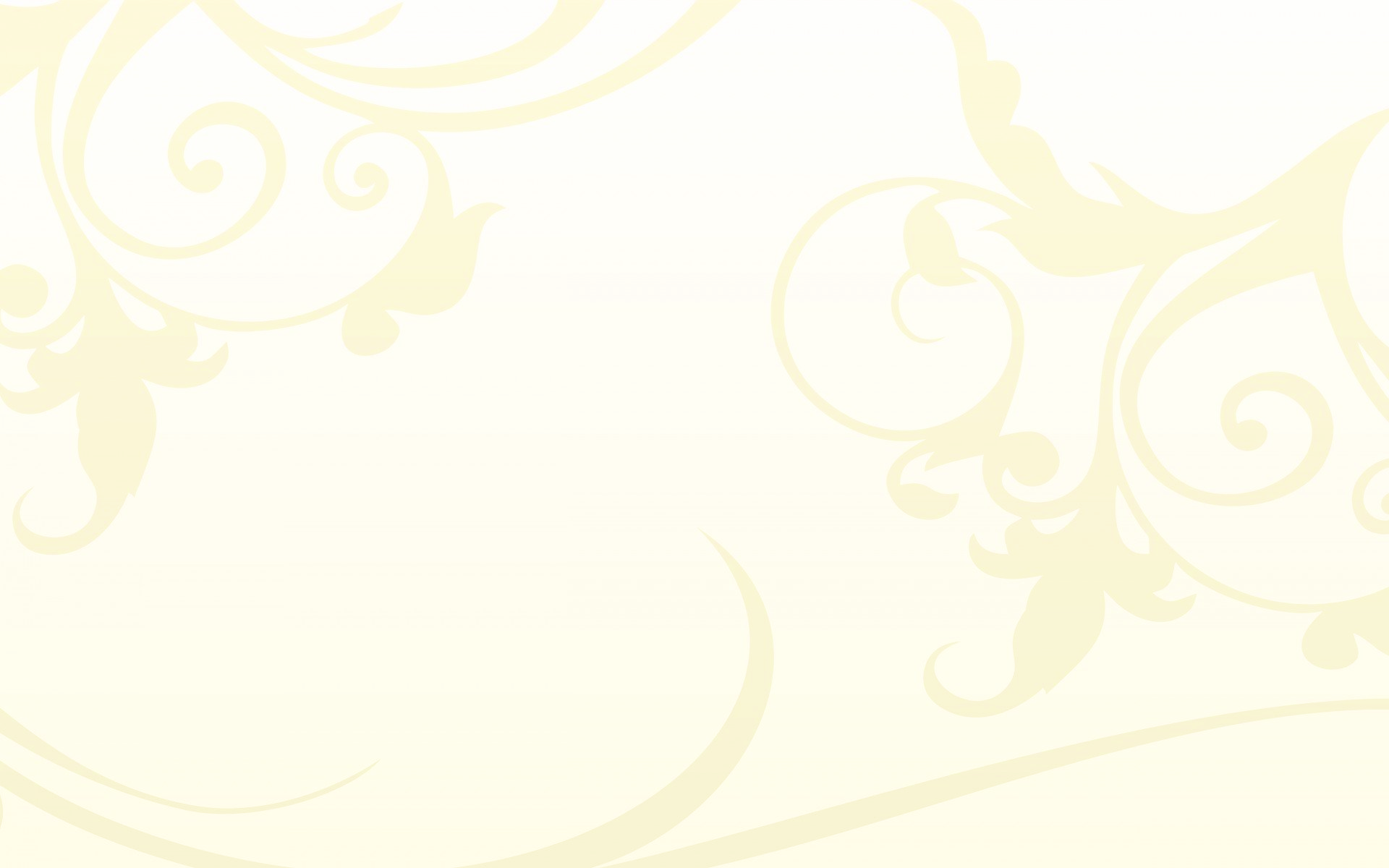 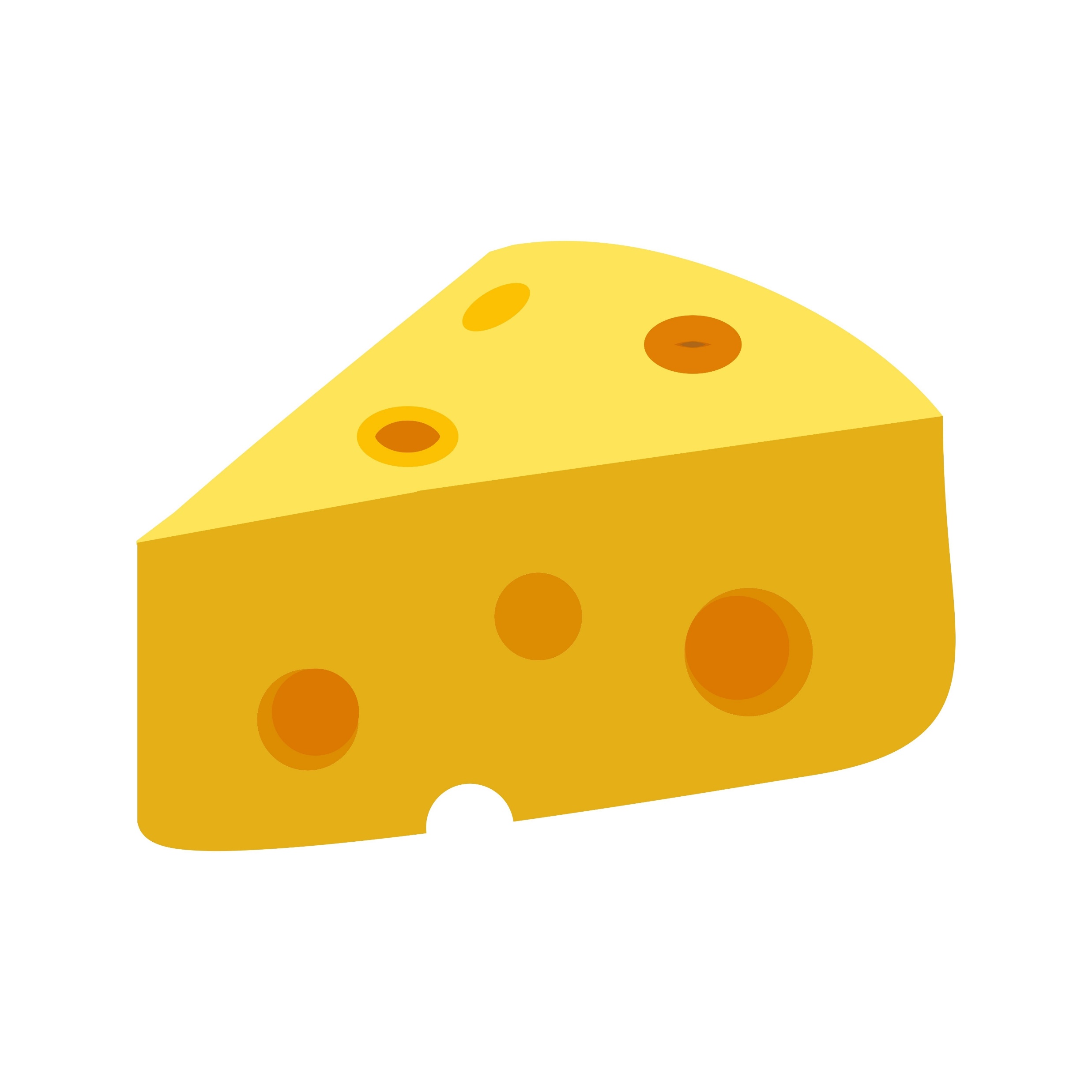 ЗВУК [Р] В КОНЦЕ СЛОВА
БОБЁР
ЖАР
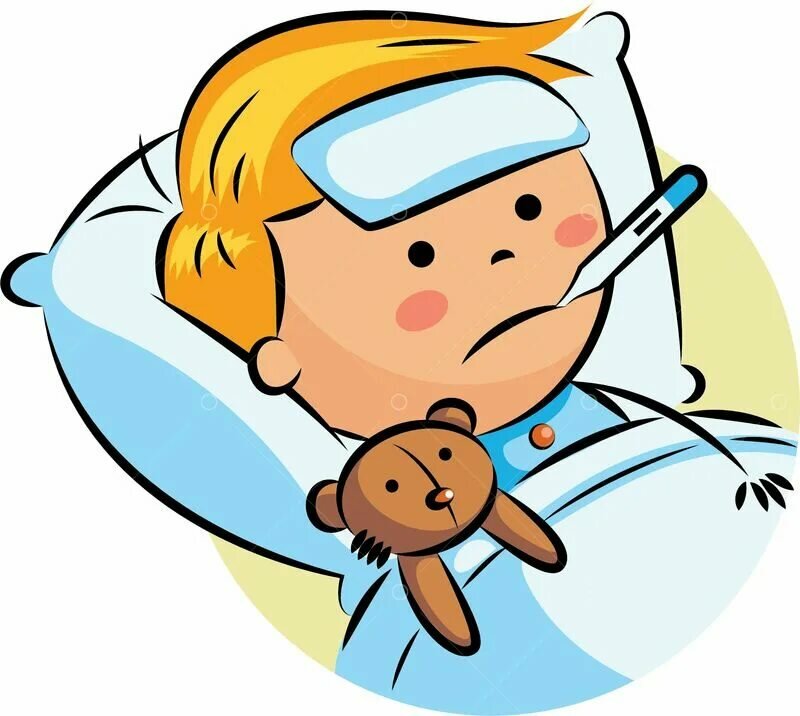 СЫР
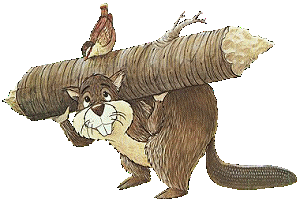 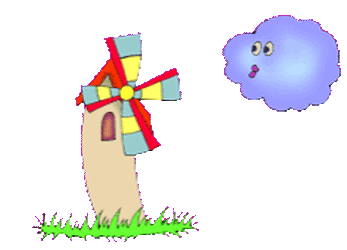 КАТЕР
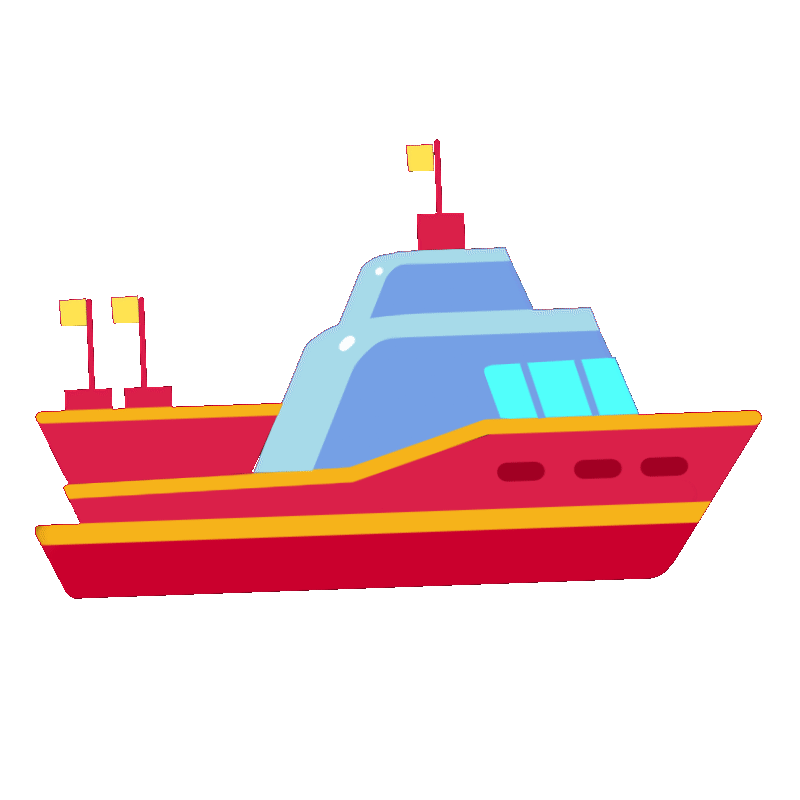 ТОПОР
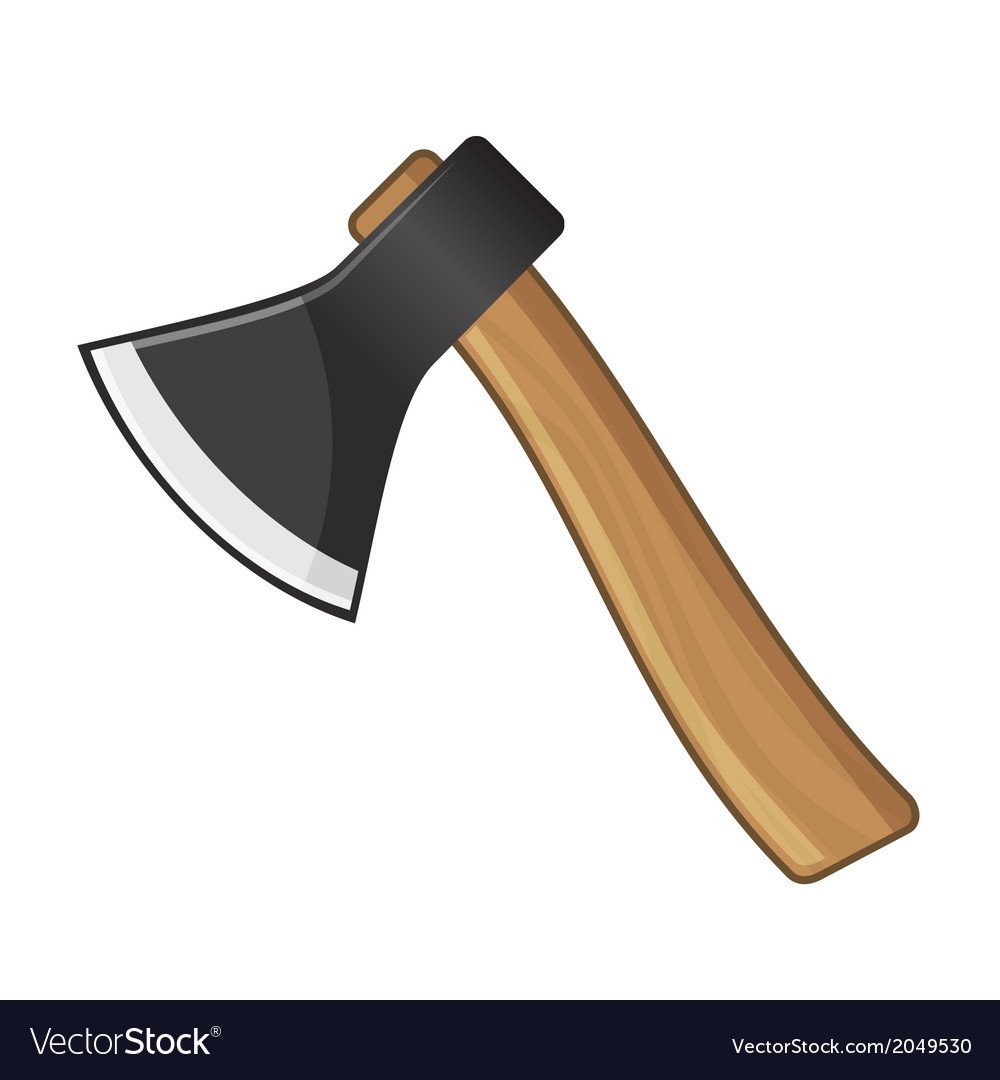 ВЕТЕР
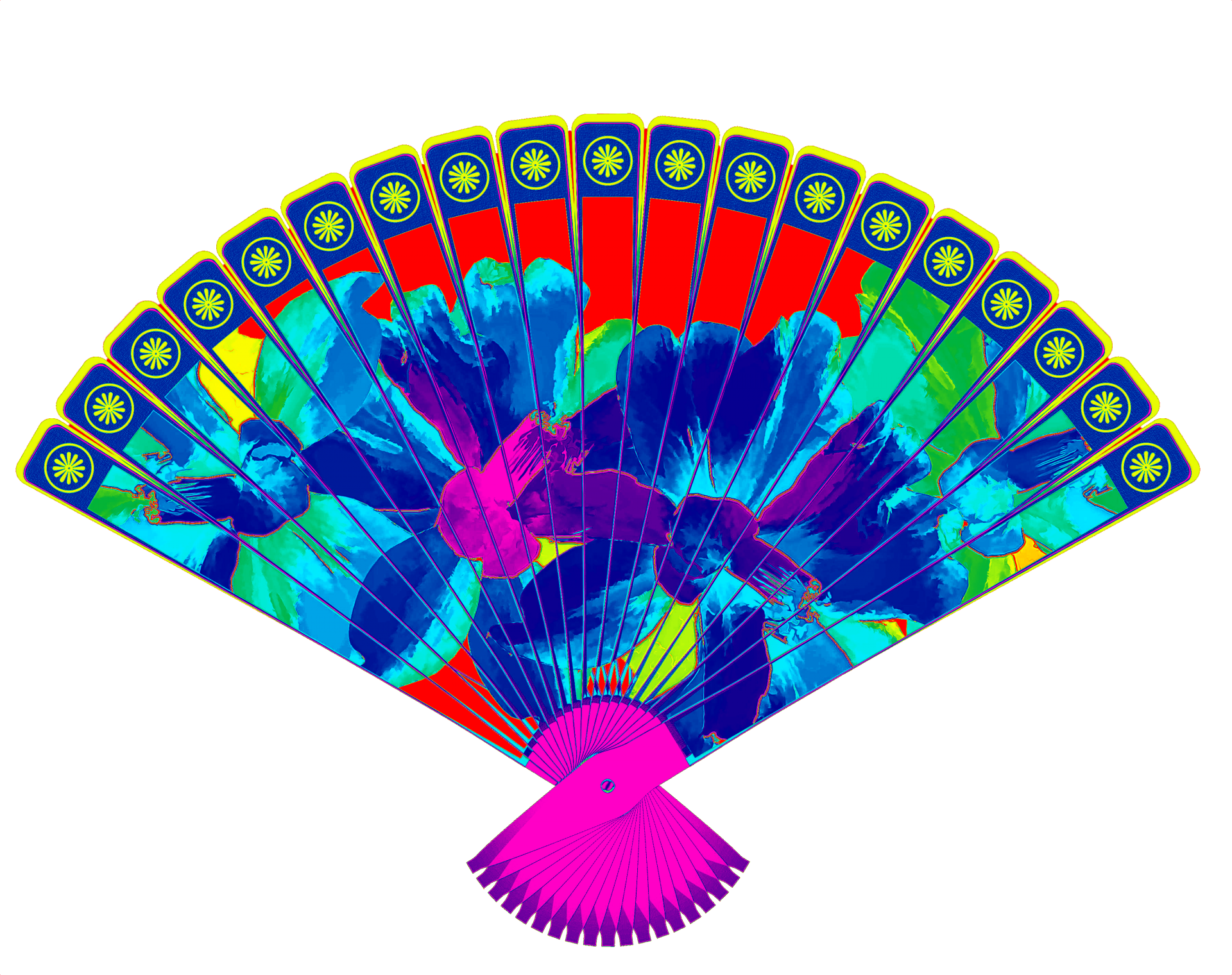 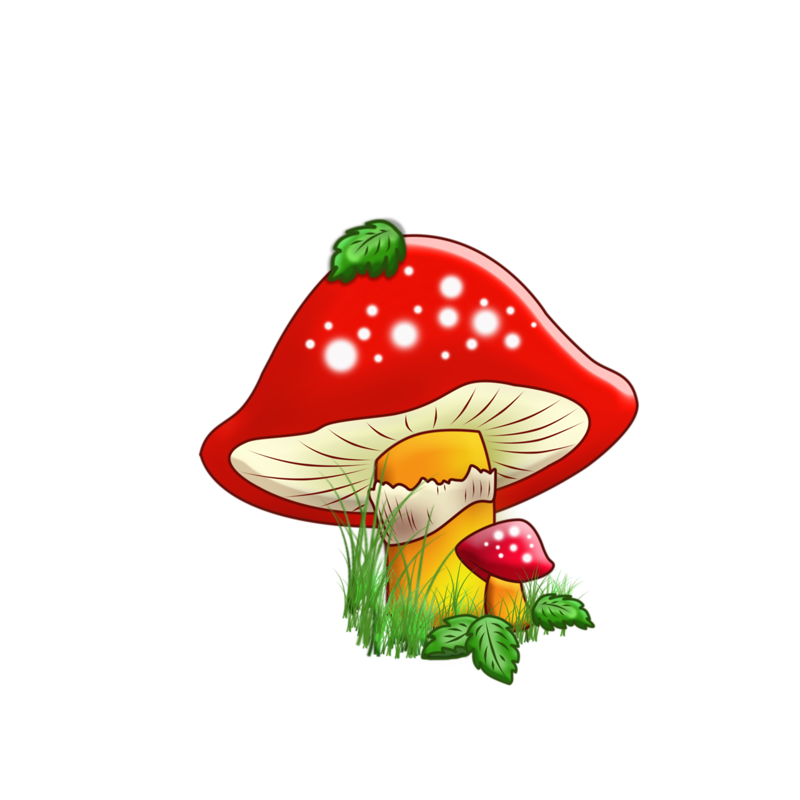 МУХОМОР
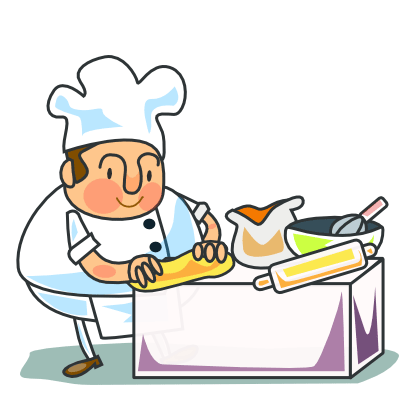 ПОВАР
ВЕЕР
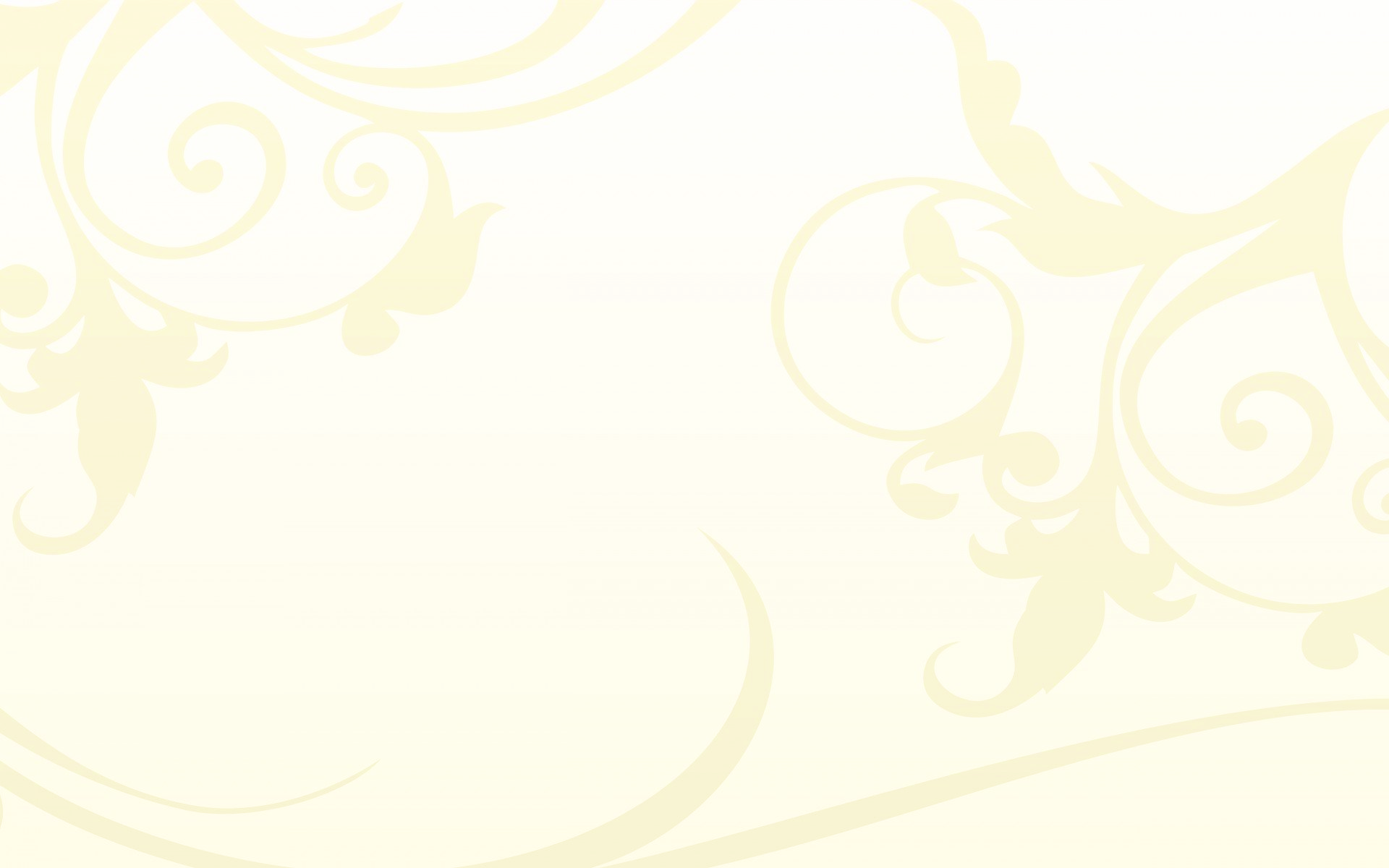 А ТЕПЕРЬ, РЕБЯТА, ДАВАЙТЕ С ВАМИ НЕМНОГО ОТВЛЕЧЕМСЯ И ВЫПОЛНИМ ПАРУ УПРАЖНЕНИЙ:
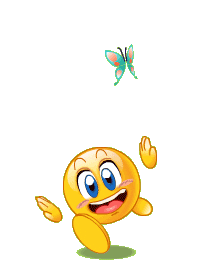 звук «Р» произносится с голосом - звонкий
губы открыты
зубы разомкнуты
воздушная струя сильная
кончик языка поднят к небу (альвеолам, боковые края прижаты к верхним коренным зубам. Под напором выдыхаемого воздуха, проходящего по середине языка, кончик языка вибрирует у альвеол
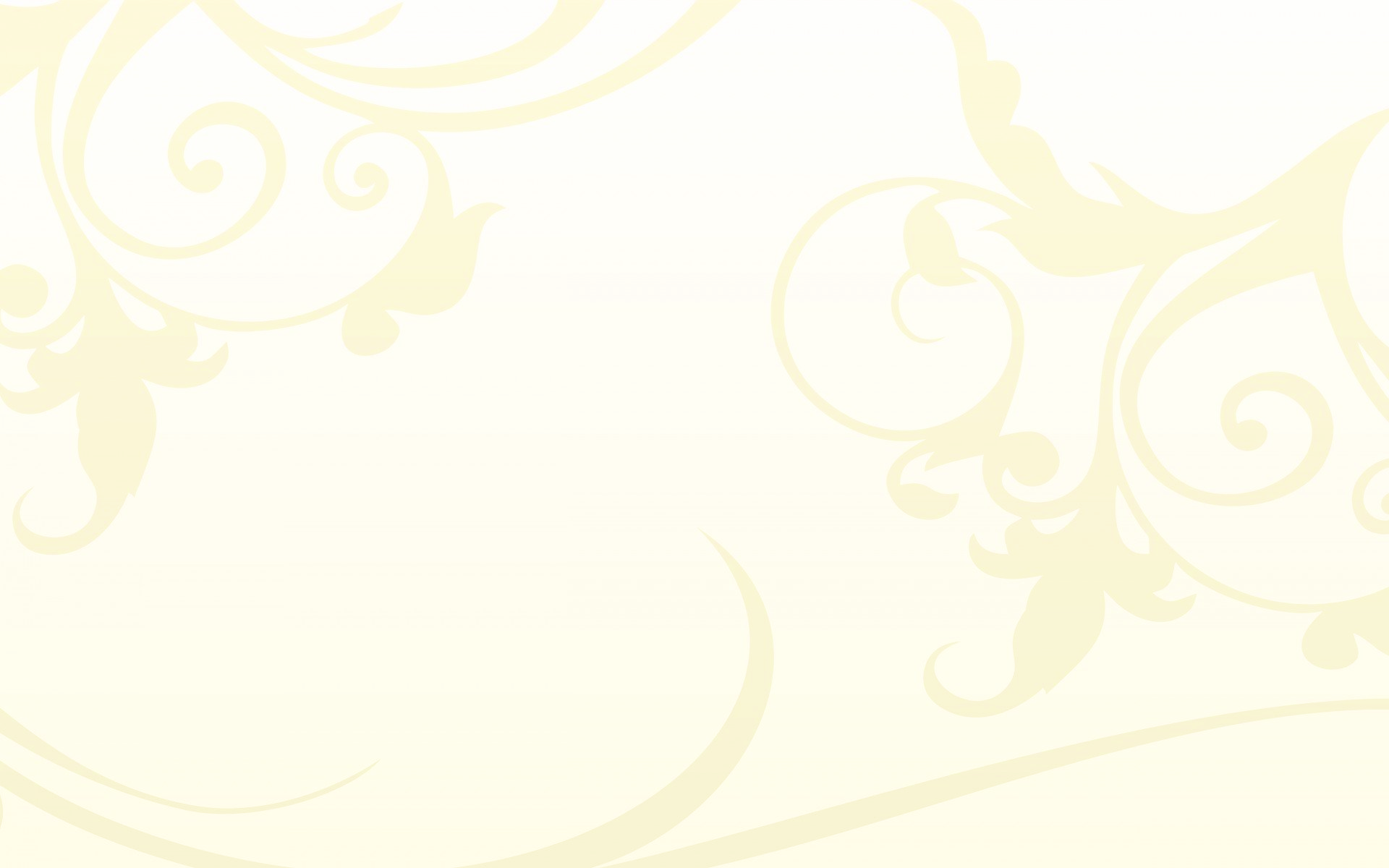 АВТОМАТИЗАЦИЯ ЗВУКА [Р] 
В СЛОВОСОЧЕТАНИЯХ
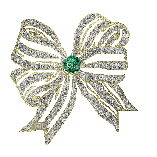 КРАСИВАЯ БРОШЬ
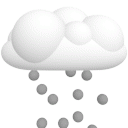 КРУПНЫЙ ГРАД
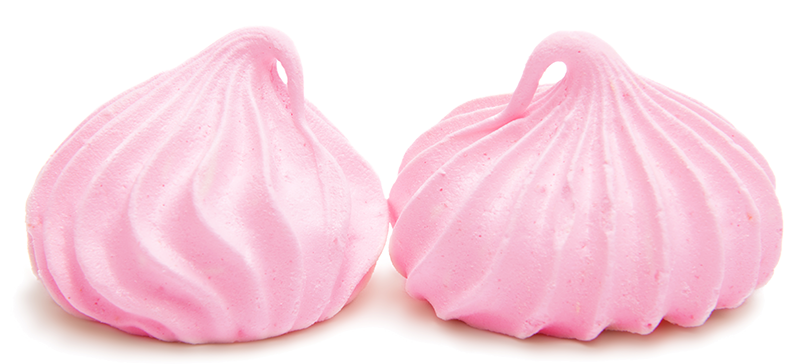 РОЗОВЫЙ ЗЕФИР
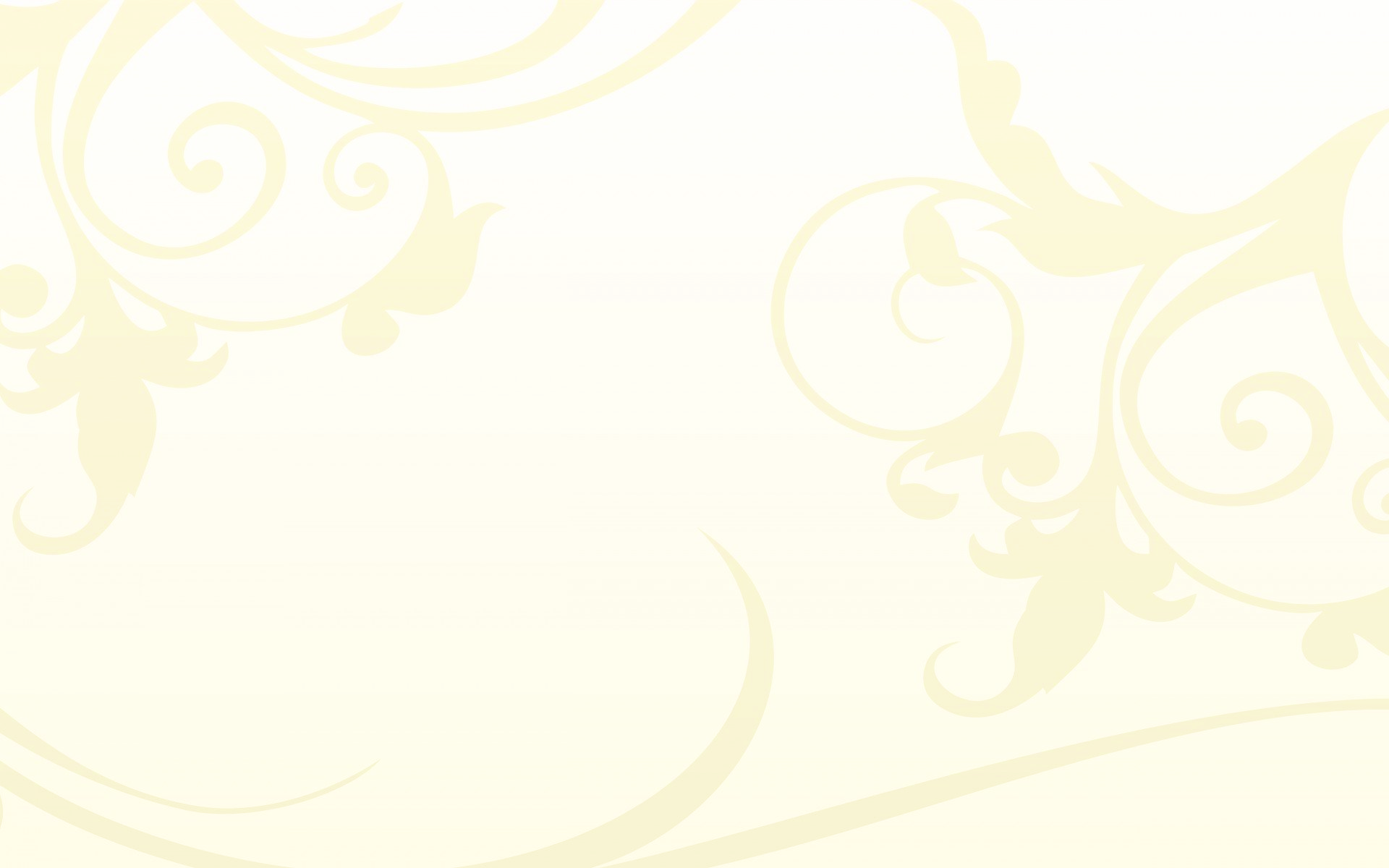 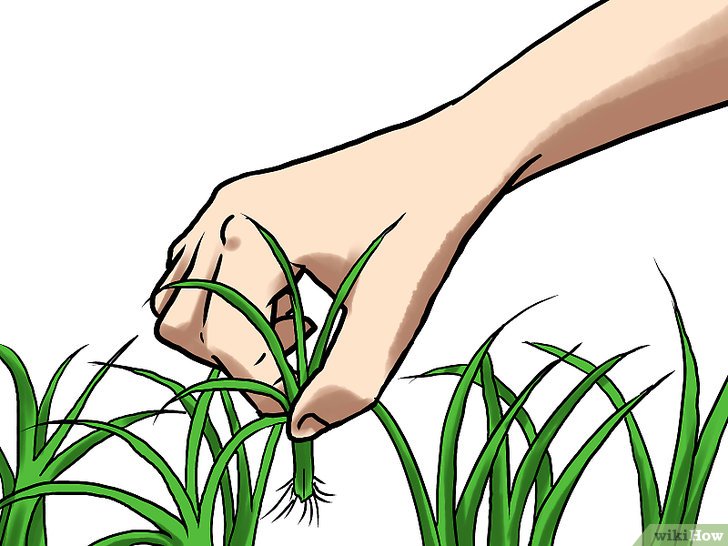 АВТОМАТИЗАЦИЯ ЗВУКА [Р] 
В ПРЕДЛОЖЕНИЯХ
БРАТ РВЕТ РУКАМИ ТРАВУ.
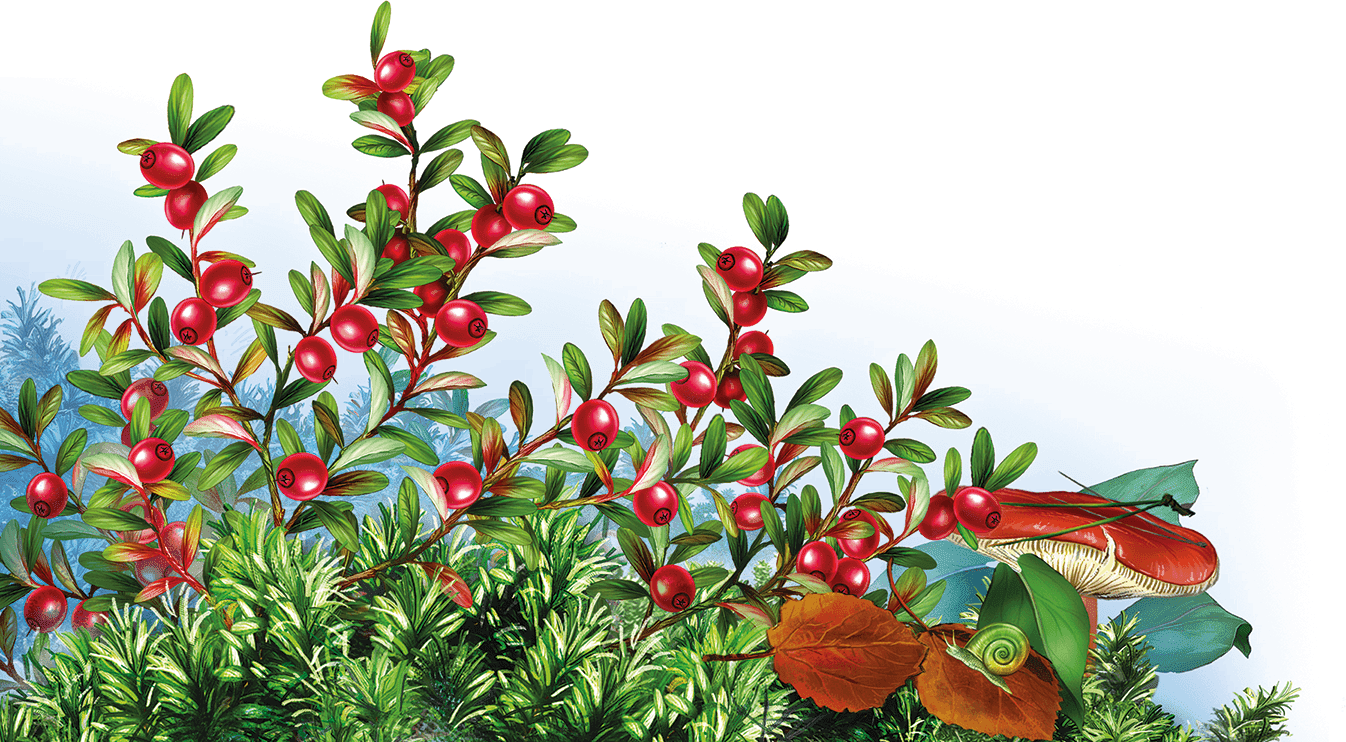 КРАСНАЯ БРУСНИКА РАСТЁТ  В ТРАВЕ.
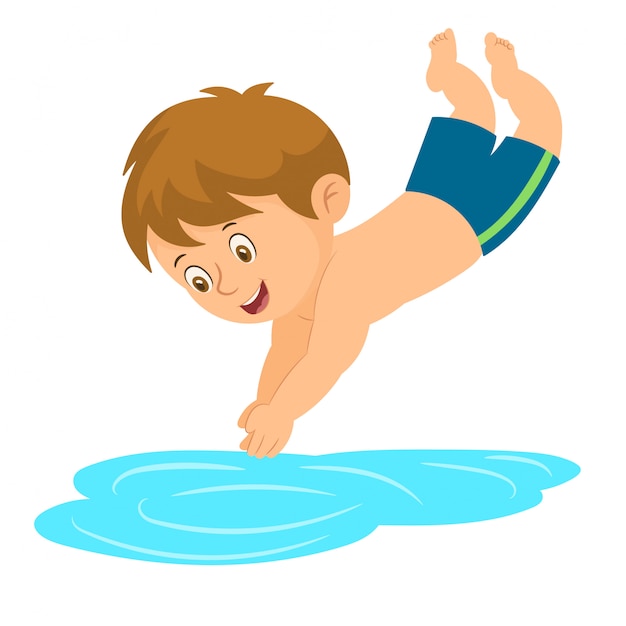 РОМА ПРЫГНУЛ В ОЗЕРО.
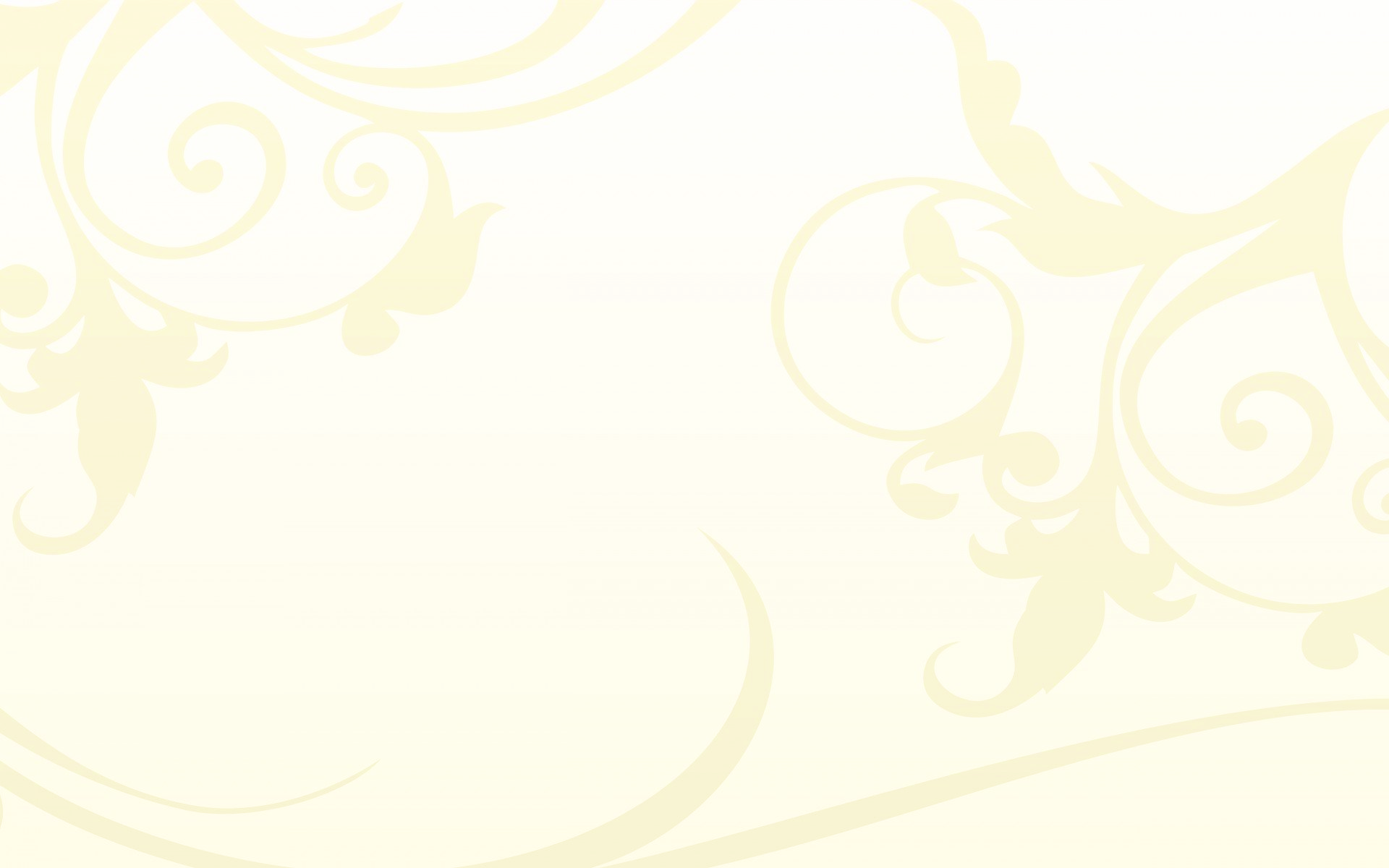 АВТОМАТИЗАЦИЯ ЗВУКА [Р] 
В ЧИСТОГОВОРКАХ
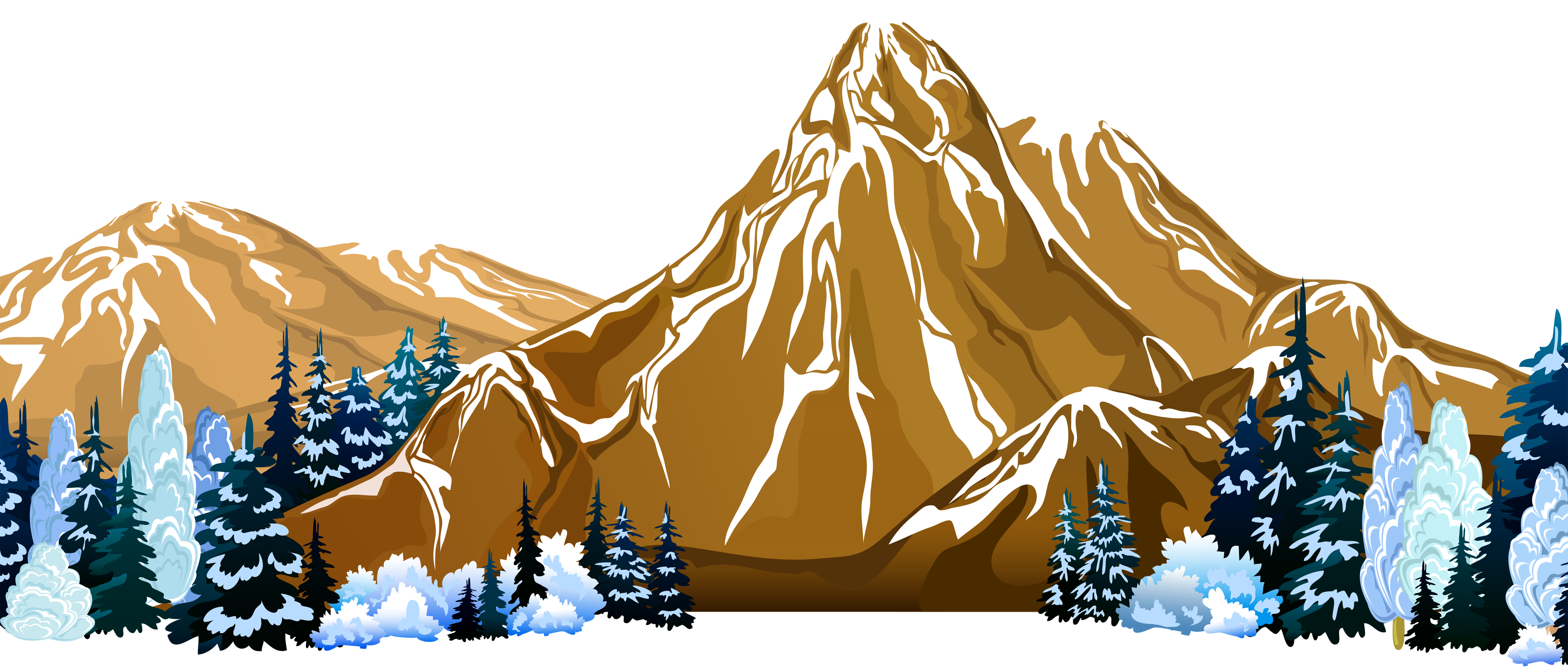 Ра – ра – ра – перед нами гора.
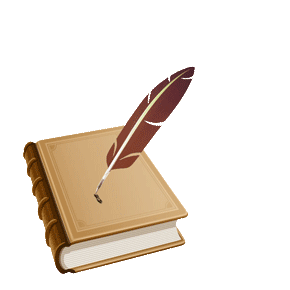 Ро – ро – ро – возьми перо.
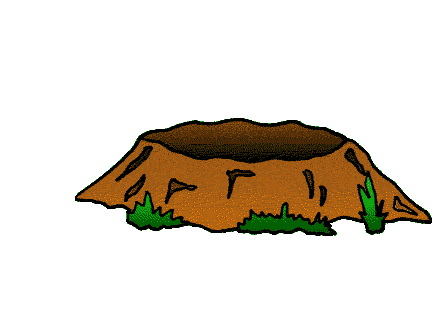 Ру – ру – ру – спрятался бобёр в нору.
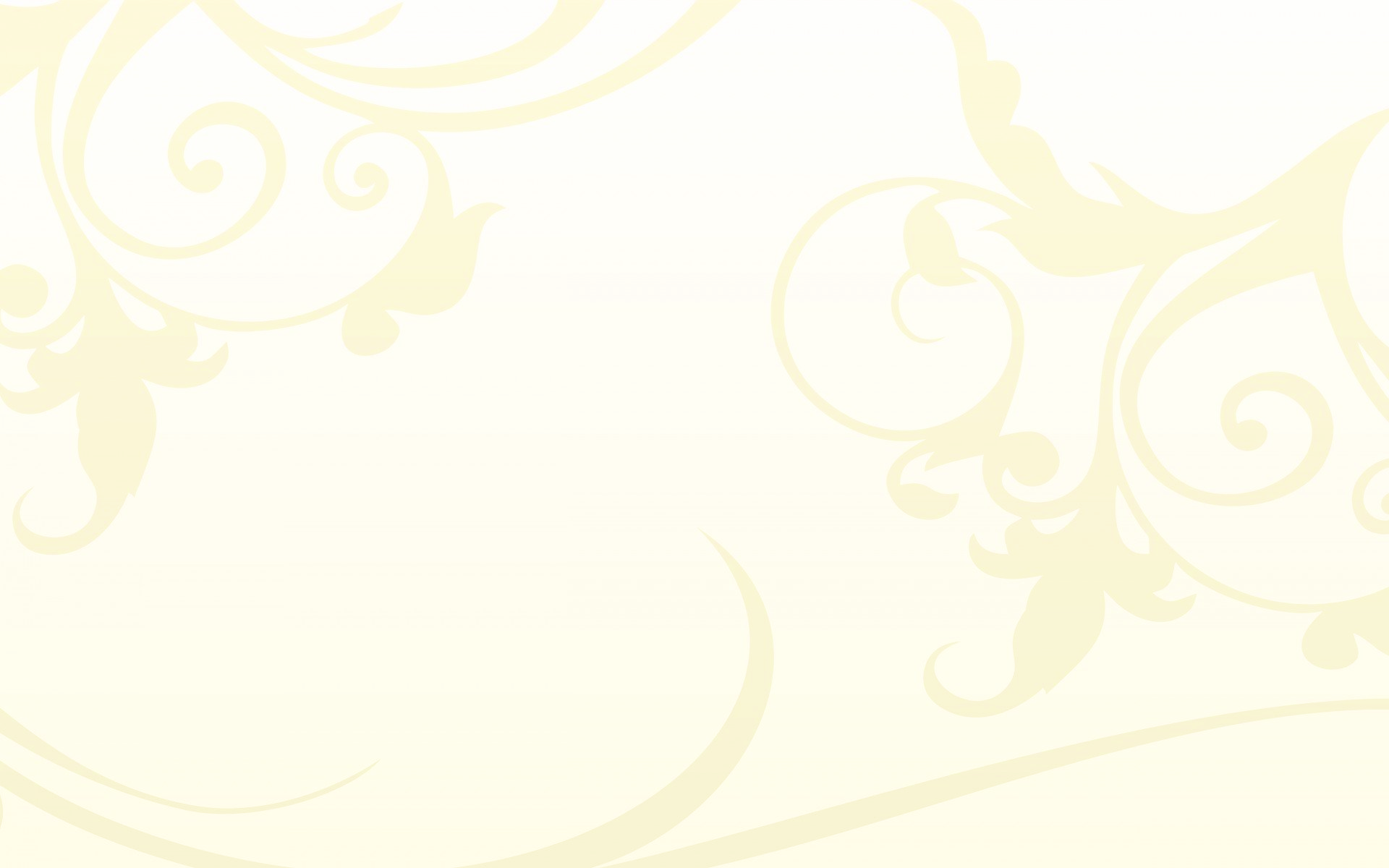 А ТЕПЕРЬ ДАВАЙТЕ НЕМНОГО РАЗОМНЕМСЯ И ОТДОХНЕМ:
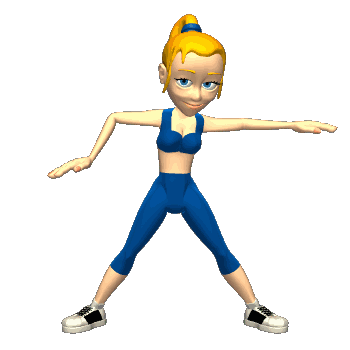 Раз, два — выше голова,Три, четыре - руки шире,Пять, шесть — тихо сесть,Семь, восемь — лень отбросим.Раз — согнуться-разогнуться,Два — нагнуться, потянуться,Три — в ладоши три хлопка,Головой три кивка.На четыре — руки шире,Пять, шесть — тихо сесть,Семь, восемь — лень отбросим.
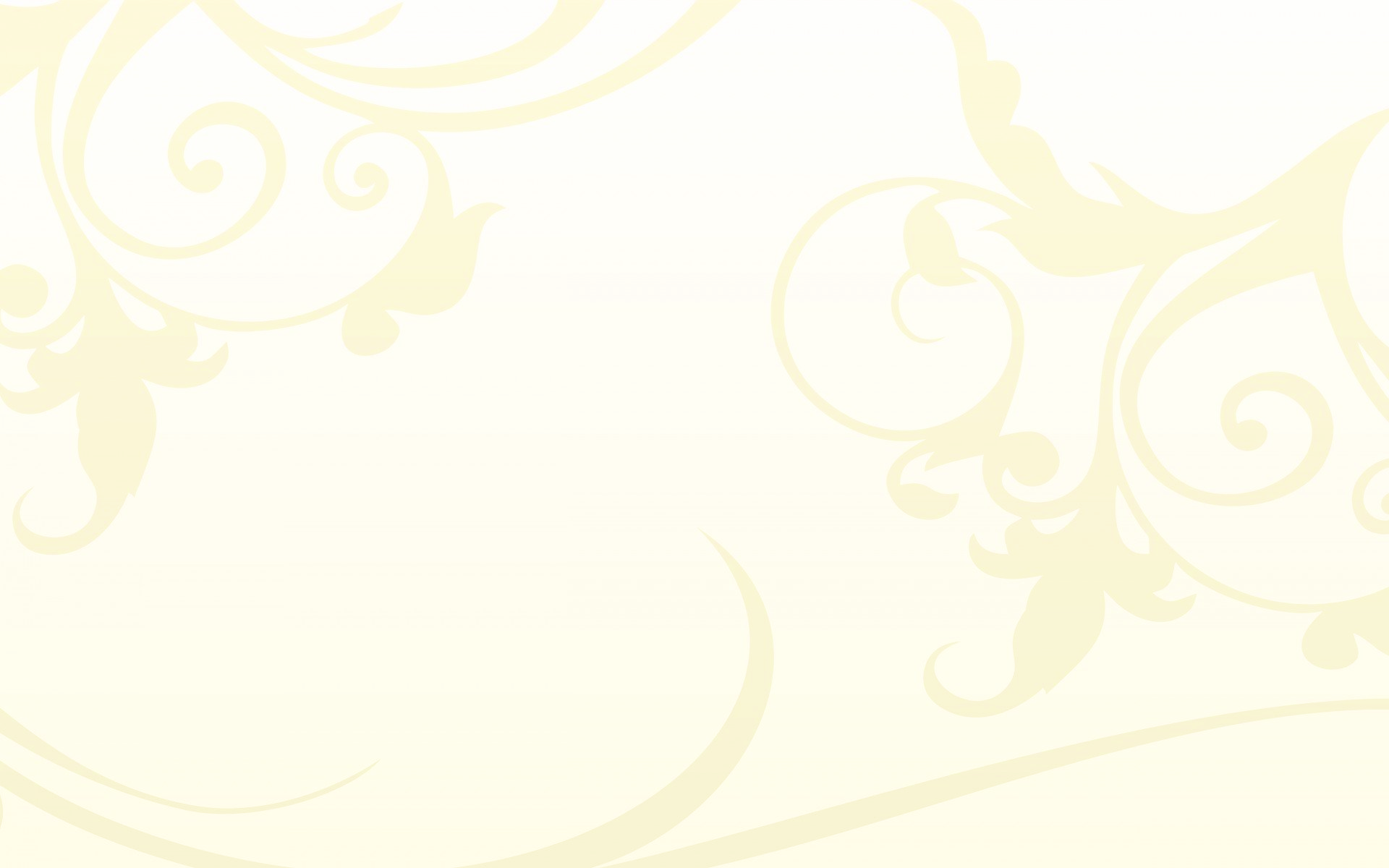 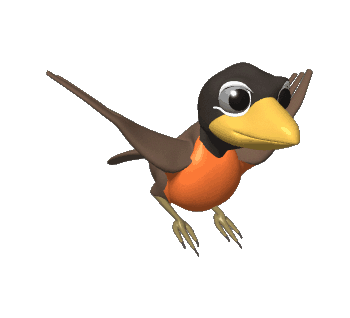 АВТОМАТИЗАЦИЯ ЗВУКА [Р] 
В СКОРОГОВОРКАХ
На дворе трава,
На траве дрова,
Не руби дрова
На траве двора.
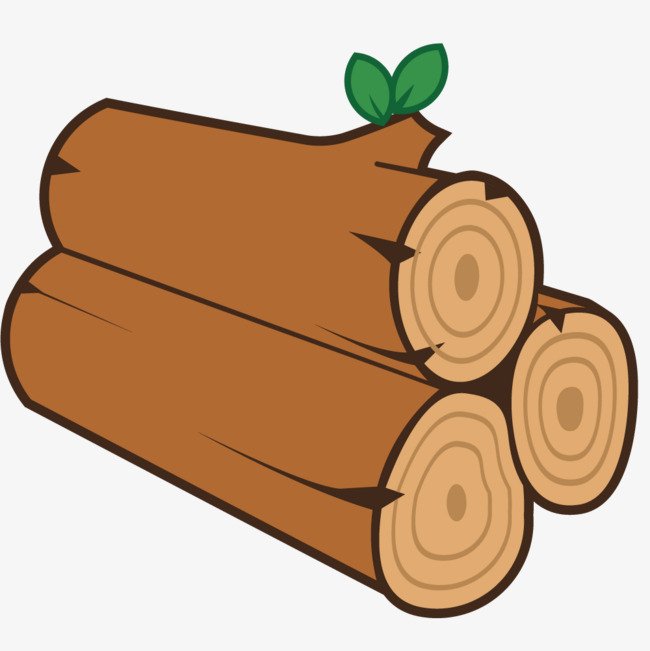 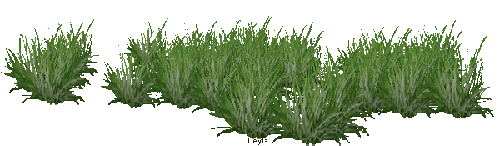 Хитрую сороку
Поймала морока,
А сорок сорок –
Сорок морок.
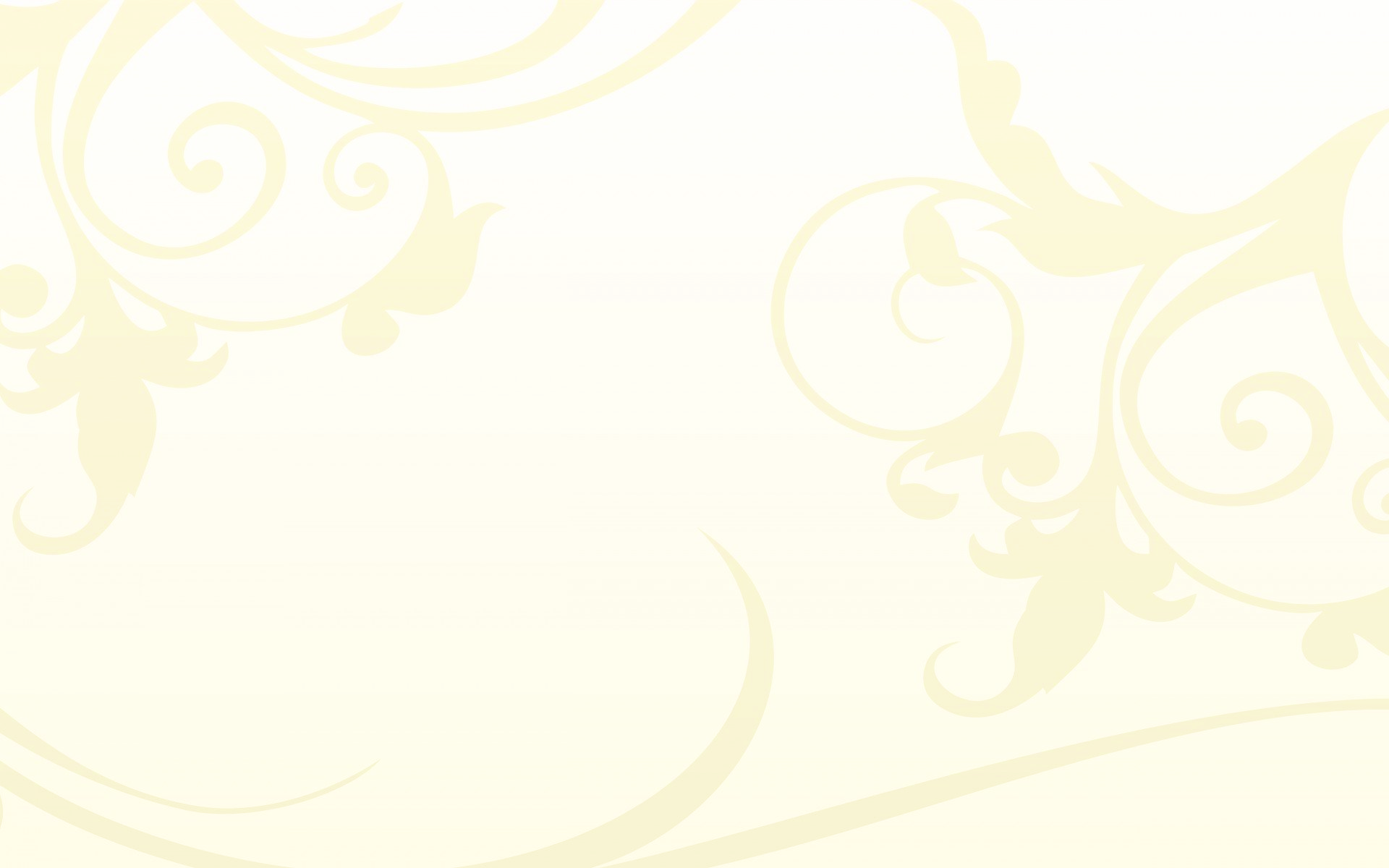 АВТОМАТИЗАЦИЯ ЗВУКА [Р] В СТИХАХ
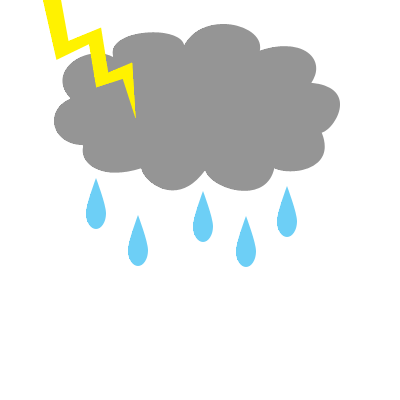 Дождь! Дождь! Надо нам
Расходиться по домам!
Гром, гром, как из пушек.
Нынче праздник у лягушек.
Град! Град! Сыплет град!
Все под крышами сидят,
Только мой братишка в луже
Ловит рыбу нам на ужин.
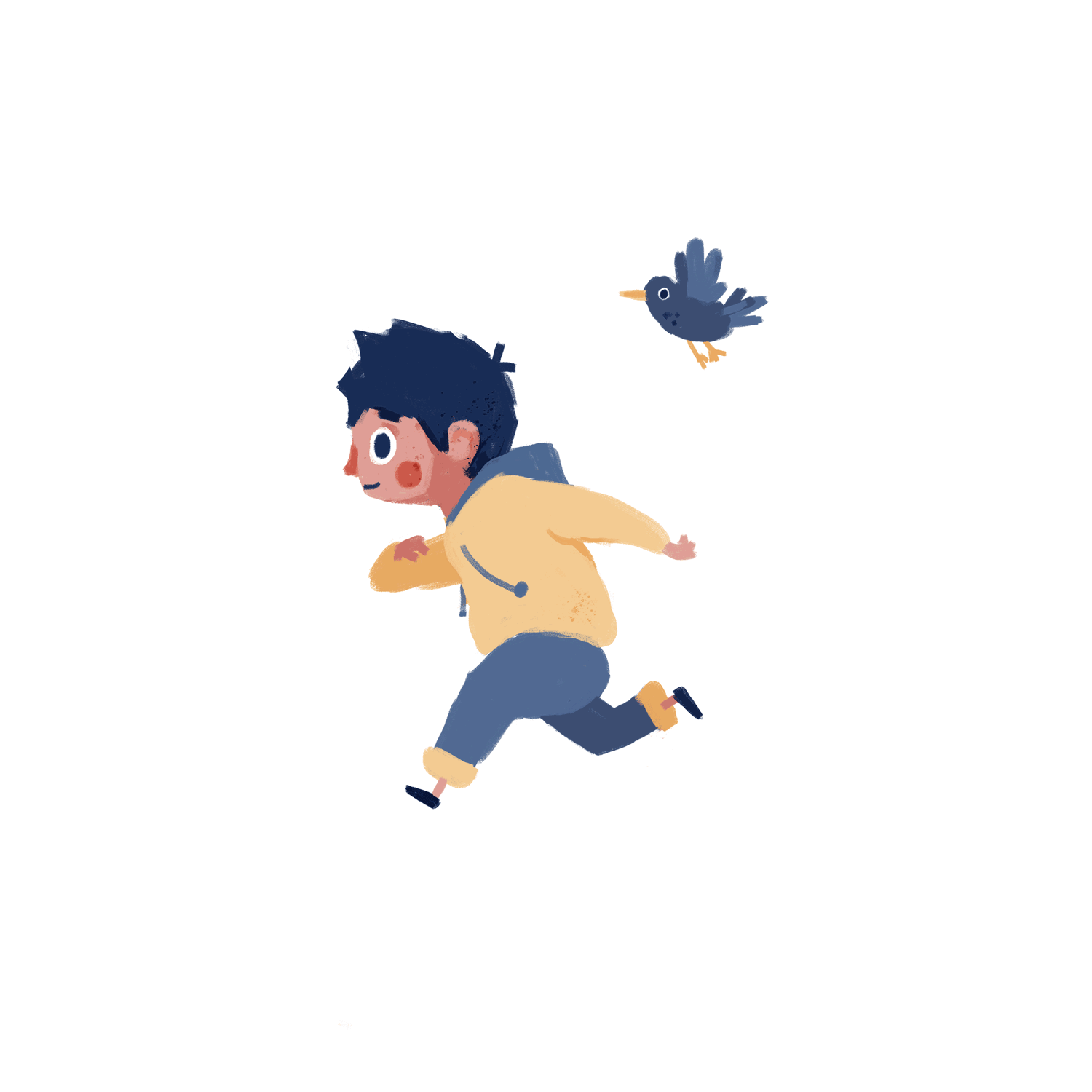 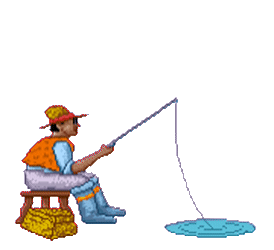 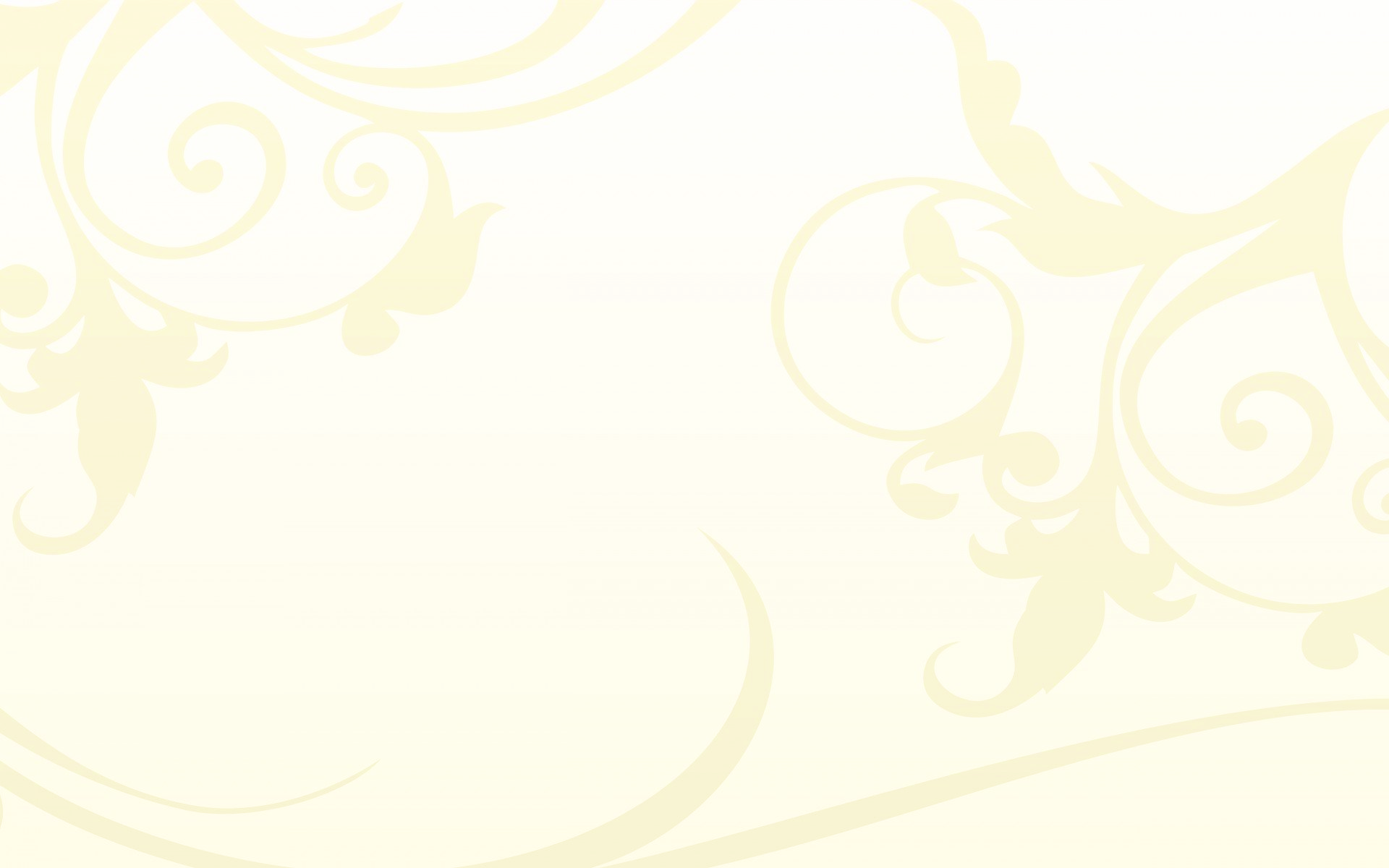 АВТОМАТИЗАЦИЯ ЗВУКА [Р] 
В РАССКАЗАХ
Игра.
У Юры – ракета, а у Раи – ракетки. Утром Юра и Рая играют с ракетой. Ракетой правит Юра, а Рая руководит игрой. Потом они идут во двор и играют в бадминтон Раиными ракетками.
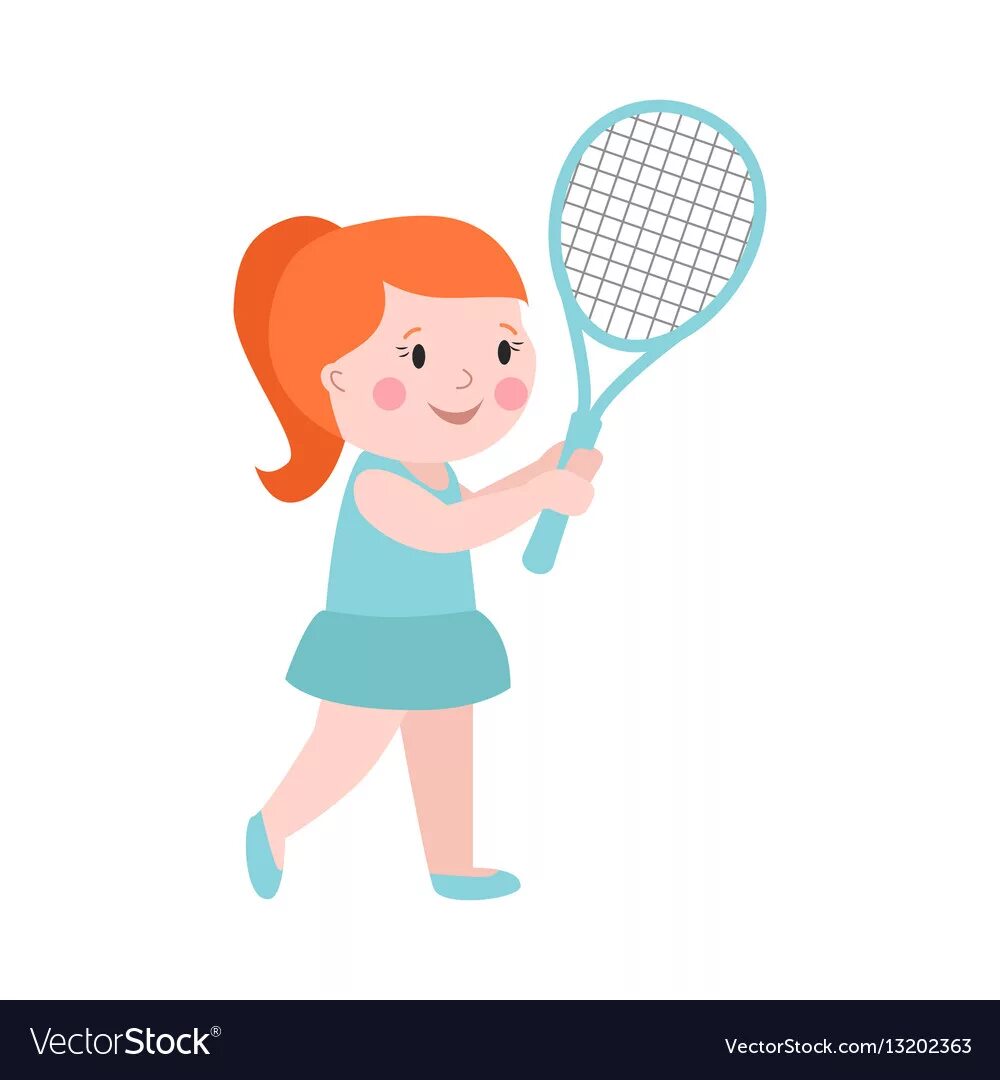 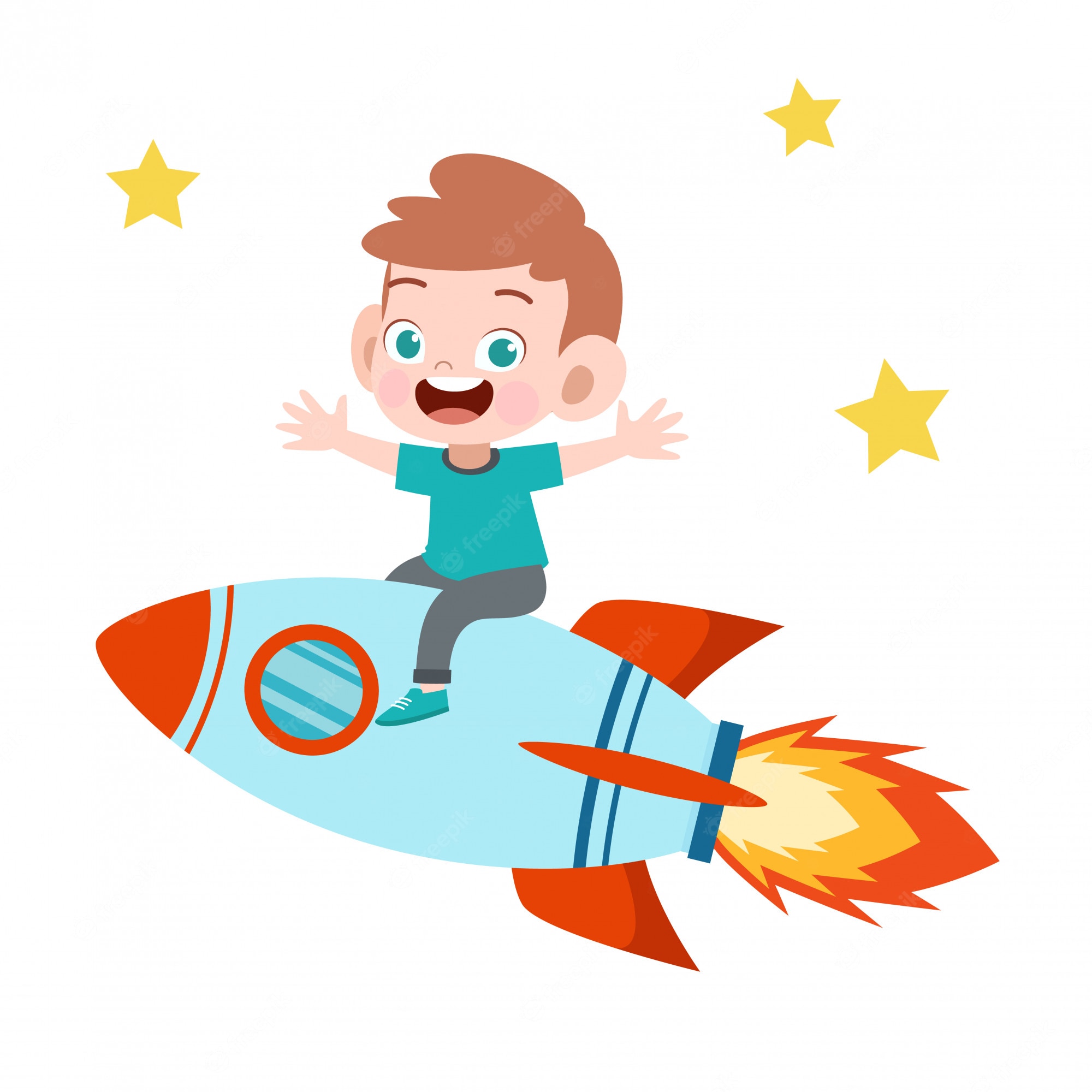